Medizinische Embryologie II2018/2019 Frühlingssemester
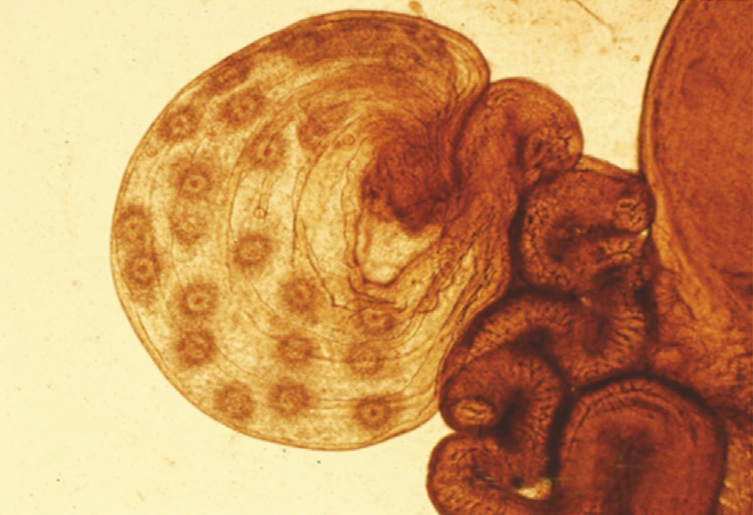 Die Befruchtung
dr. Attila Magyar 13.02.2020
Die wichtigsten Ereignisse der Befruchtung - chronologisch angesehen: teilweise historisch!

1. Ovulation der Eizelle aus dem Ovar
2. Ejakulation, dann Kapazitation und Chemotaxis der Spermien;
3. Erste Erkennung: die Erkennung der Hülle der Eizelle vom Spermium und Bindung an der Zona pellucida;
4. Akrosomenreaktion (AR);
5. Zweite Erkennung und Fusion der Gameten;
6. Verhinderung der Polyspermie (CGR);
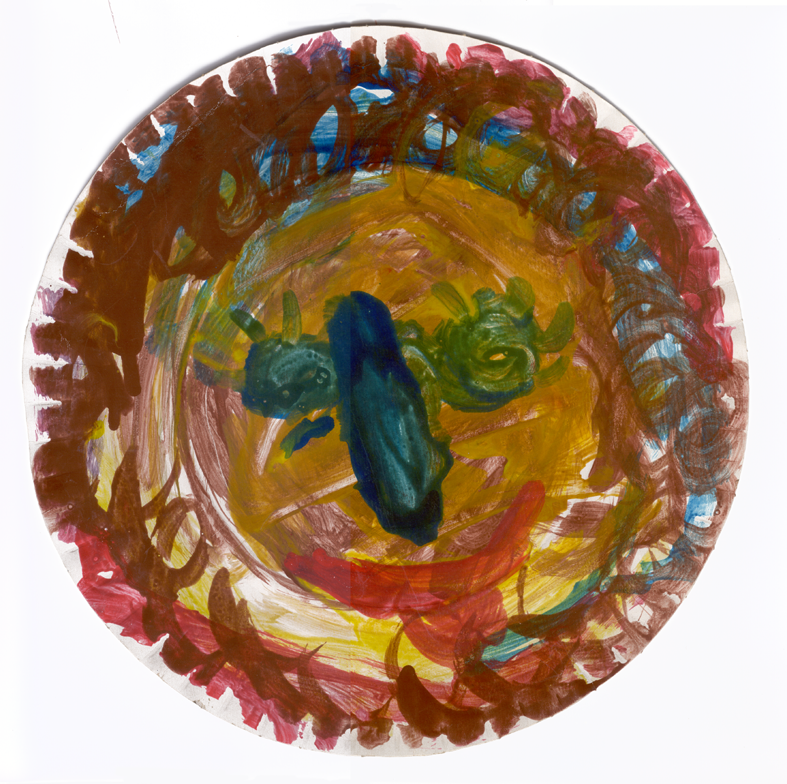 Ovulation
Follikelsprung (Ovulation)
Aus dem Graaf’schen Follikel gelangt die Eizelle (sekundäre Oozyte) durch Ovulation in den Eileiter für Befruchtung.
Das passiert am  14. Tage des Menstruationszyklus.
Es ist ein komplex Vorgang. Neben mechanischen Ereignisse (Ödem der Graaf’sche Follikel und Kontraktion der glatten Muskelzellen des Eierstockes) entsteht das sog. Stigma (die vorwölbende rötliche Stelle am Eierstockoberfläche) unter proteolytischen Einflüsse.
Die reife Eizelle (jetzt im Metaphase der 2. Reifteilung) gelingt mit der Zona pellucida und den Kumuluszellen in die Tuba.
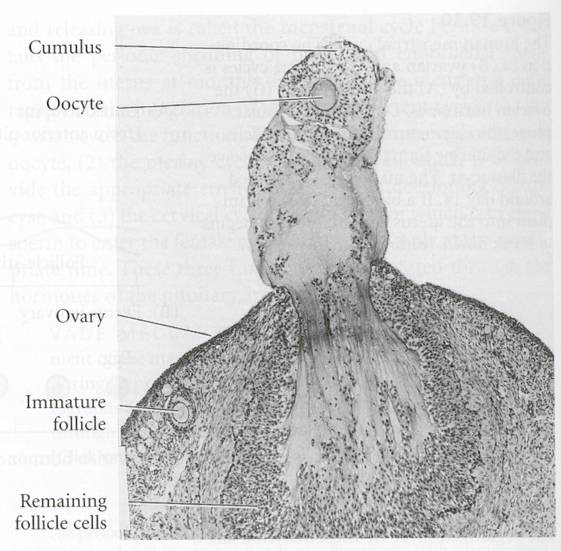 Ovulation im Kaninchen

Neben die Kontraktion der glatten Muskelzellen  wirken
verschieden Enzymen (Kollagenase, Plasminogenaktivatoren) und Prostaglandinen bei.
Zona pellucida
Kern der Eizelle
Umgebenden Kumuluszellen
Zellfortsätzen der Kumuluszellen durchdringen die Zona pellucida
Die reife Eizelle ist einerunde Zelle (Durchmesser: 100-125 mm) mit sehr großem, runden, hellen Kern
Eihügel: Cumulus oophorus (d.h. die Eizelle und die sie umgebenden Follikelzellen (sog. Kumulus Zellen). Innenste Cumuluszellen bilden die Corona radiata (mit ihren Fortsätzen).
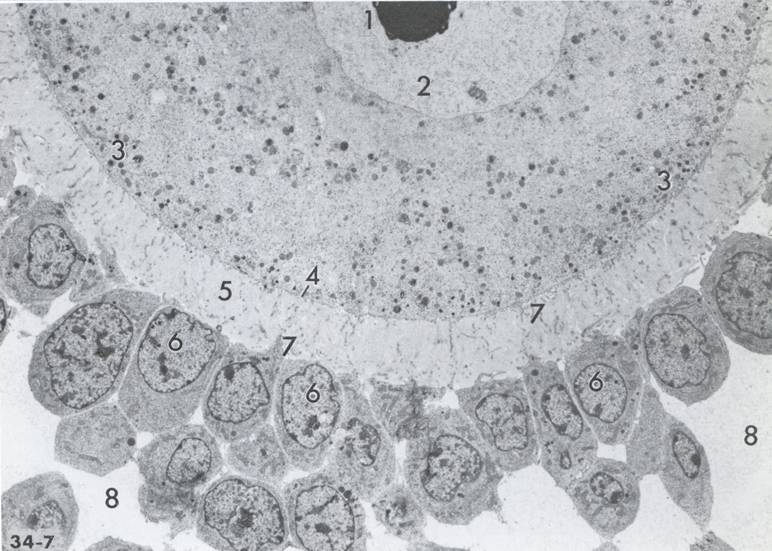 1 Nucleolus
2 Nucleus
3 Rinder-    körnchen
4 Zellmembran     der Eizelle5 Zona pellucida
6 Kumuluszellen
7 Fortsätze derKumulus-Zellen8 Antrum folliculi
TEM Aufnahme von Cumulus oophorus
Ejakulation
Während der Ejakulation gelingen 40-400 Millionen Spermien in das hintere Scheidegewölbe (Fornix vaginae posterius). Einige Hundert bis 1500 davon erreichen die Umgebung der Eizelle. 
Vom Scheidegewölbe aus gelingen die Spermien passiv (Transport) und aktiv (Flimmerbewegung des Spermienschwanzes) durch den Gebärmutterhals (Cervix uteri),die Gebärmutter (Uterus) und den Eileiter (Tuba uterina) in die Erweiterung des Eileiters (Ampulla tubae uterinae). Hier findet die Befruchtung statt.
Die Spermien sind in den weiblichen Genitalwegen
     5 Tage lang lebensfähig, und 3 Tage lang befruchtungsfähig.
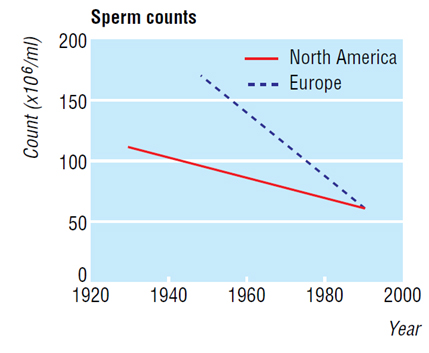 [Speaker Notes: Sharpe, Brit Med J 2004]
Zahl der Spermien im Ejakulat (Europa und USA)

Koppenhagen, zwischen 1938 und 1992: durchschnittlich von 113 Millionen pro ml zu 66 Millionen pro ml.
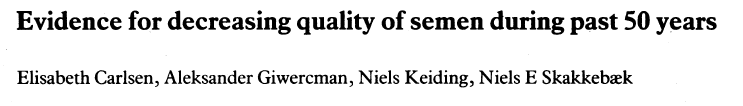 Ähnliche Ergebnisse: Paris, Finnland, Schottland: Gewicht des Hoden vermindert, Zahl der Spermien vermindert,  wenigere motile Spermien,  Häufigkeit des Hodenkarzinoms nimmt zu:

Testicular dysgenesis syndrome
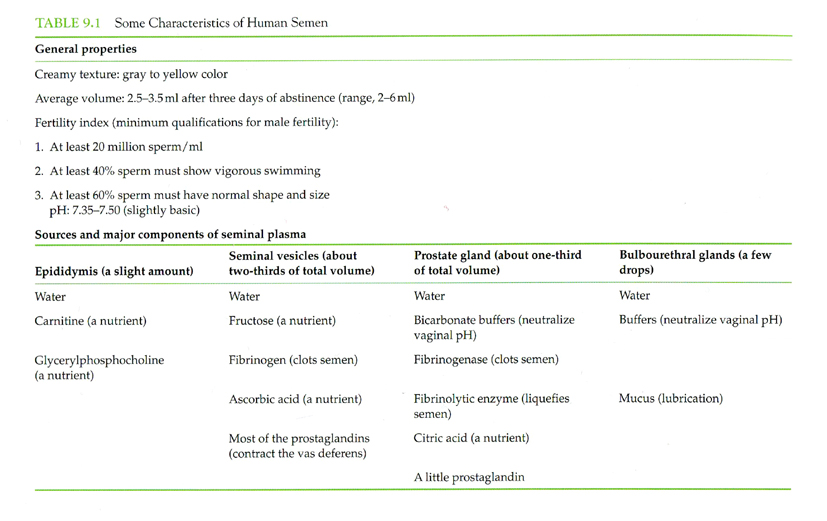 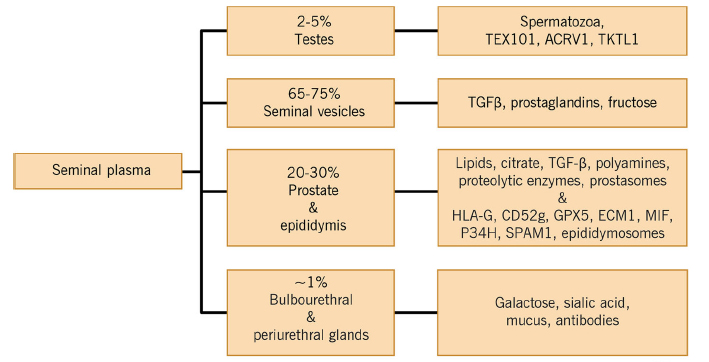 Spermien in den weiblichen Genitalwegen
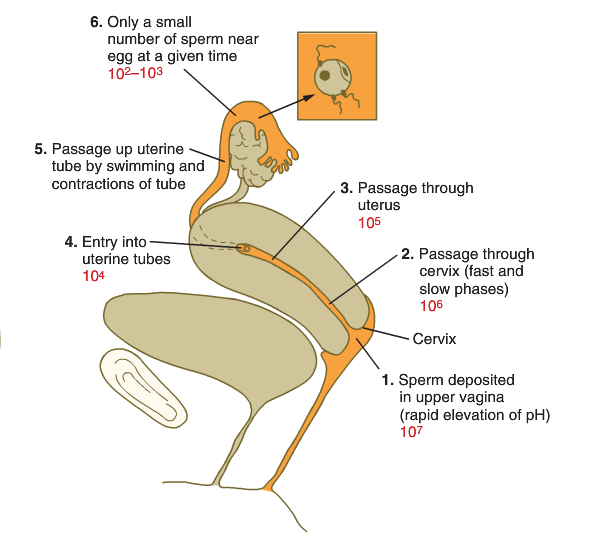 Die Zahl der Spermien in den weiblichenGenitalwegen (rote Zahlen)
diese Zahl muss verändert sein: 100 -101
[Speaker Notes: Bruce M Carlson Human Embryology and Developmental Biology, Elsevier, 2014]
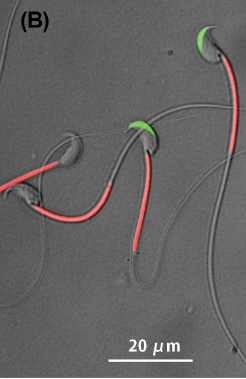 [Speaker Notes: B: Spermatozoa with GFP in acrosome and RFP in mitochondria (RBGS sperm): Okabe, Biol Reprod 2018]
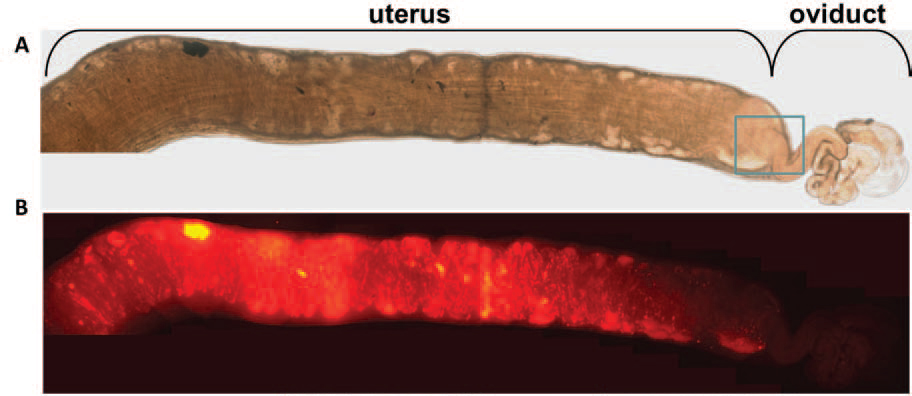 The uteri and oviducts were removed from the females and subjected for observation immediately after the ejaculation
[Speaker Notes: Muro Biol Reprod 2016]
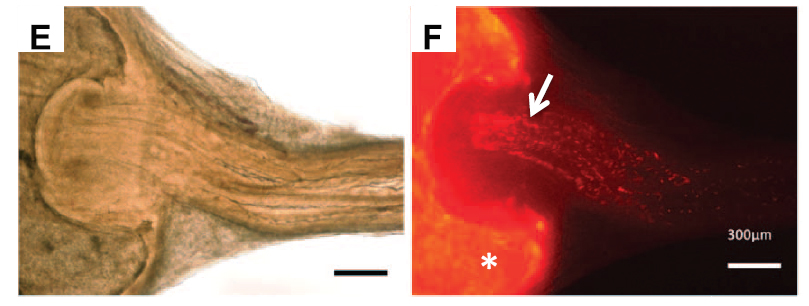 Sperm distribution in the uterus and UTJ 15 min after coitus.
[Speaker Notes: Muro Biol Reprod 2016]
Scanning electron micrograph of the surface that lines the bovine uterotubal junction. The junction has been opened longitudinally and is oriented such that the uterus would lie to the left. Notice that mucosal folds form blunt arrows that point into the oviduct.
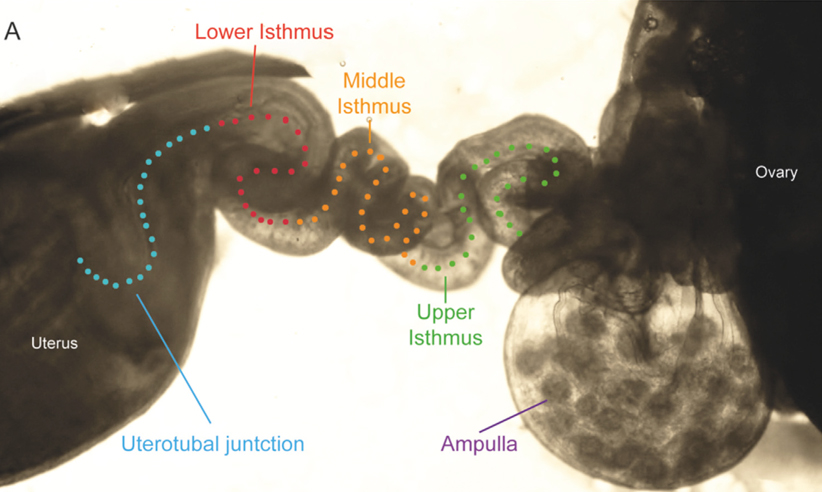 [Speaker Notes: La Spina Dev Biol 2016]
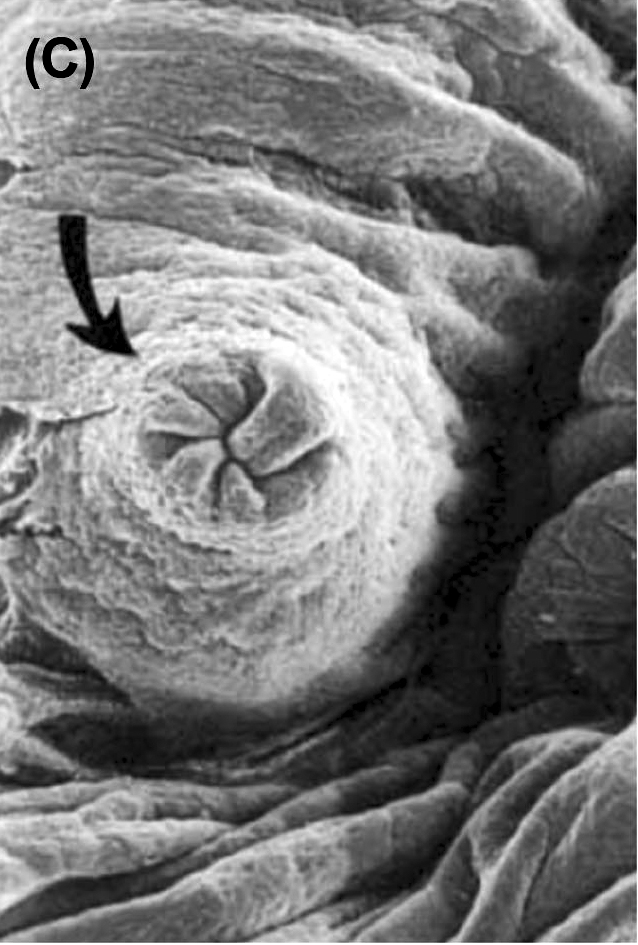 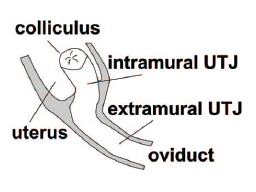 [Speaker Notes: Muro Biol Reprod 2018, Okabe Biol Reprod 2018]
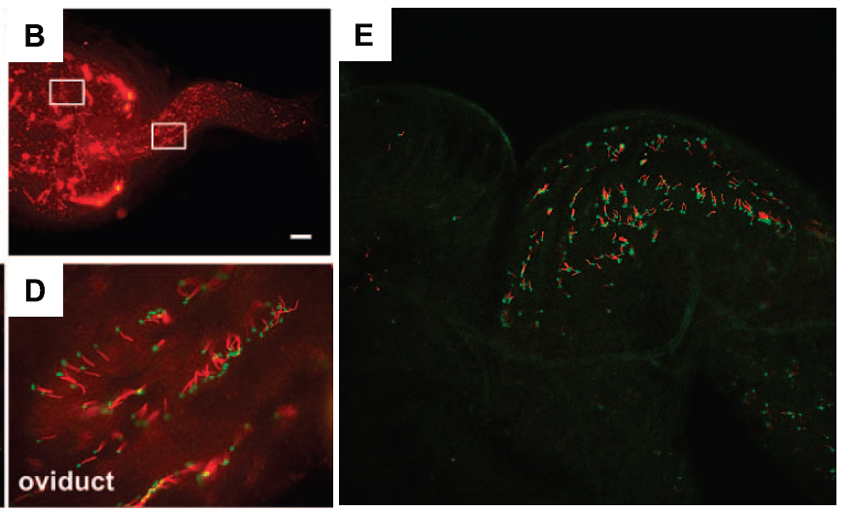 Spermatozoa in the isthmus 2 h after artificial insemination or coitus.
[Speaker Notes: Muro Biol Reprod 2016]
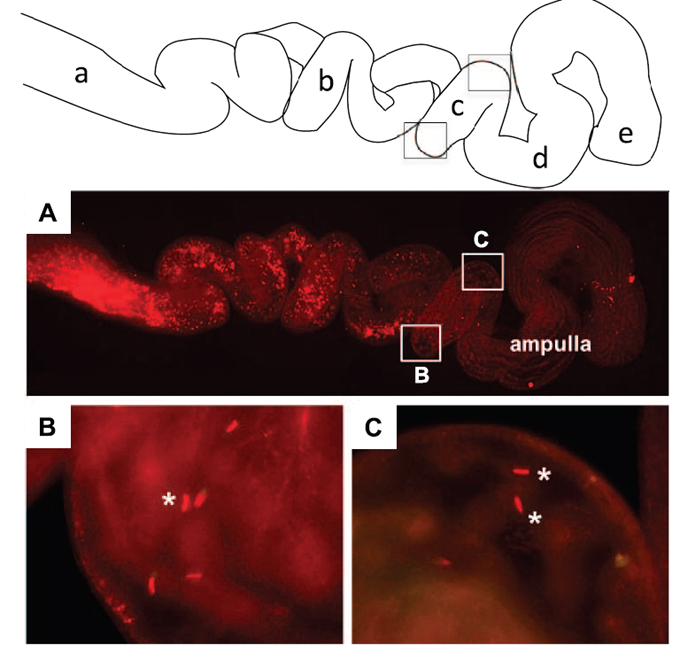 Acrosomal status of spermatozoa found in the upper isthmus. Oviducts were removed from females 4 h after coitus (restricted mating), stretched
out carefully, and observed under a fluorescence microscope. 
A) Only a few spermatozoa were observed in upper isthmus near the ampulla (a series of
photographs at 340x magnification were tiled). The boxed areas are magnified in B and C, respectively. Asterisks indicate acrosome-reacted spermatozoa
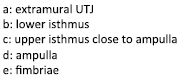 [Speaker Notes: Muro Biol Reprod 2016]
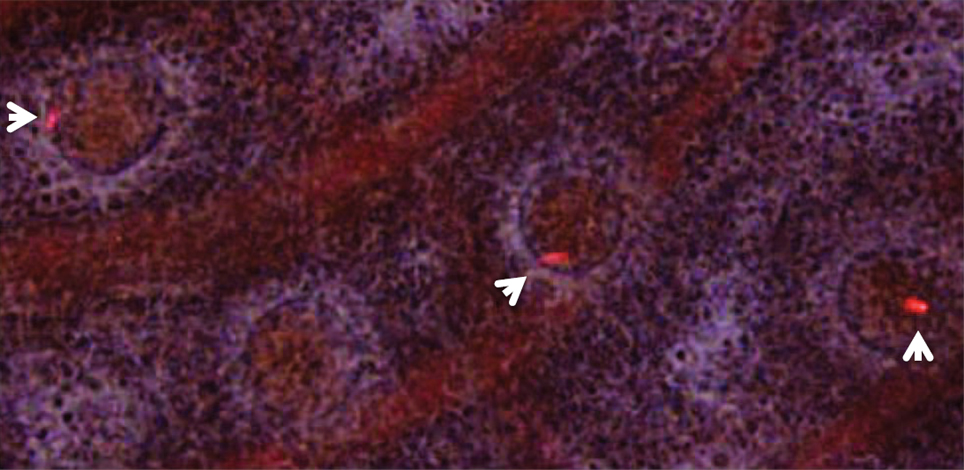 Spermatozoa and oocytes in the ampulla of the oviduct. The ampulla was observed 4 h after coitus (restricted mating). The live fluorescent image
was overlaid on the normal lighting image. The photo shows four oocytes within cumulus cell masses and three spermatozoa (arrowheads). Each
spermatozoon had penetrated the zona pellucida of a different oocyte. Note that there are no extra spermatozoa in ampulla (3200 magnification).
[Speaker Notes: Muro Biol Reprod 2016]
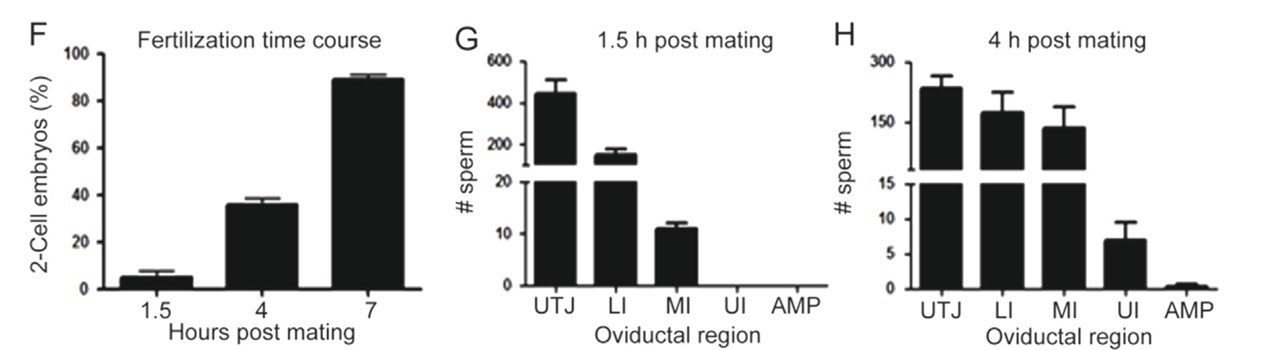 (F) Time course of in vivo fertilization. The ovulated eggs were removed from the ampulla after 1.5, 4 or 7 h post mating and incubated in culture medium for 24 h. Then, the percentage of two-cell embryos was recorded
(G) Number of sperm quantified using z-stacks images of confocal microscopy in each segment of the oviduct after 1.5h postmating. 
(H) Number of sperm quantified using z-stacks images of confocal microscopy in each segment of the oviduct after 4h postmating.
[Speaker Notes: La Spina Dev Biol 2016]
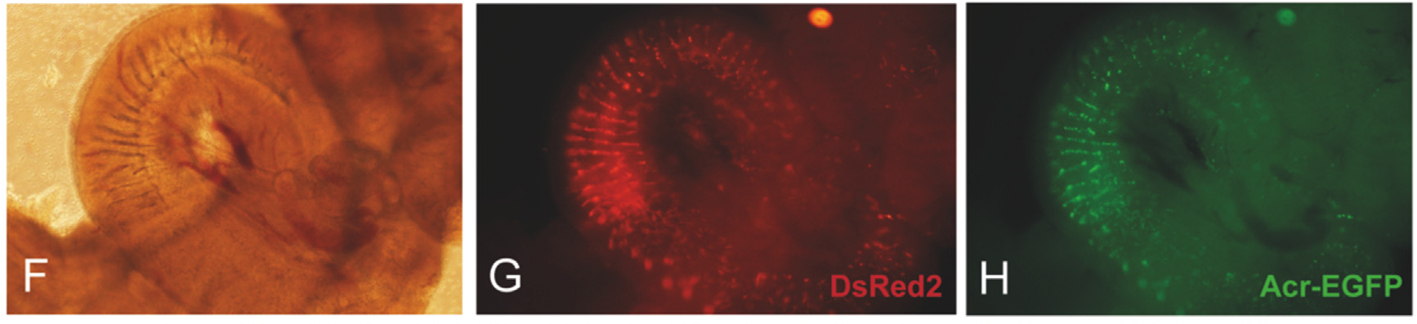 Sperm migration through the UTJ and Isthmus.
(F) Bright field representative image the lower isthmus.
(G and H) DsRed2 and EGFP fluorescence  images of 3A respectively.
[Speaker Notes: La Spina Dev Biol 2016]
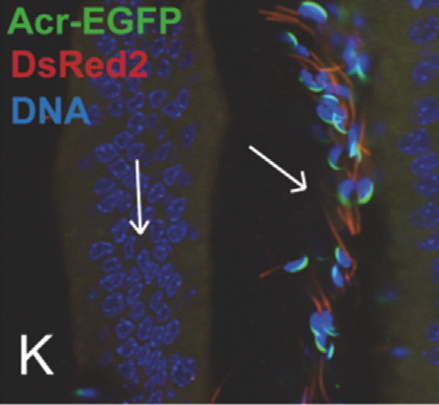 (K) Representative fluorescent image (merge of DAPI, EGFP and DsRed2) of a crosssection of the lower isthmus showing the acrosome-intact sperm located in the oviductal folds.The right arrow indicates the oviductal fold.The left arrow indicates the oviductal wall.
[Speaker Notes: La Spina Dev Biol 2016]
Kapazitation
Kapazitation
Die Spermien nach Ejakulation sind noch nicht in der Lage, eine Eizelle zu befruchten. Dazu brauchen sie ein bisschen Zeit für weitere (biochemische, nicht morphologische) Reifung in den weiblichen Genitalwegen.

Diese Reifung nennen wir als Kapazitation. Die Zeitdauer der Kapazitation beträgt 50-240 Minuten. 

Nur die kapazitierten Spermien können in die nächste Stufe, die sog. Akrosomenreaktion übergehen, oder mit anderen Wörtern: nur die kapazitierten Spermien können die Eizelle befruchten!
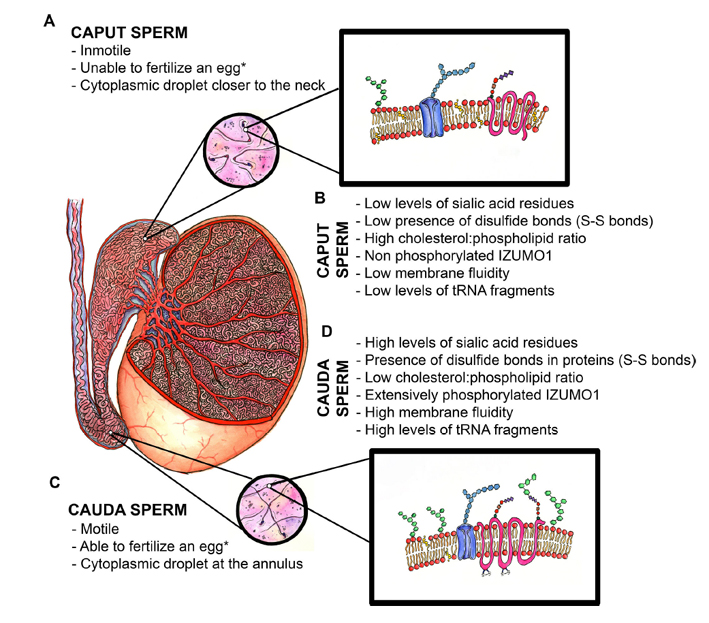  nach Kapazitation
[Speaker Notes: Gervasi Andrology 2017]
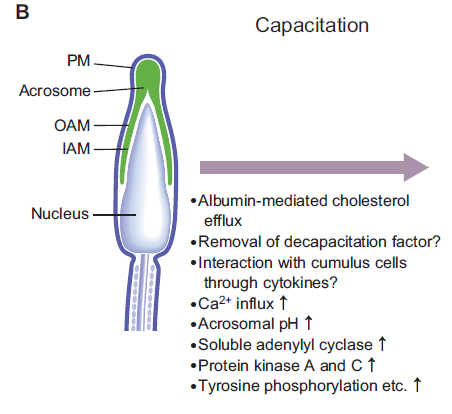 SACY
SACY-KO Maus ist steril (nicht befruchtungsfähig)!
[Speaker Notes: Okabe Development 2013

Physiological and morphological changes in spermatozoa required for fertilization. When spermatozoa are deposited in the female reproductive tract or suspended in in vitro fertilization medium, a number of changes start to occur that involve the phosphorylation of various proteins, activation of PKA and PKC, removal of cholesterol from the membrane and elevation of the intracellular Ca2+ level. It is not known whether interaction with cumulus cells is beneficial for some of these changes or if the removal of an inhibitory or ‘decapacitation’ factor is involved.]
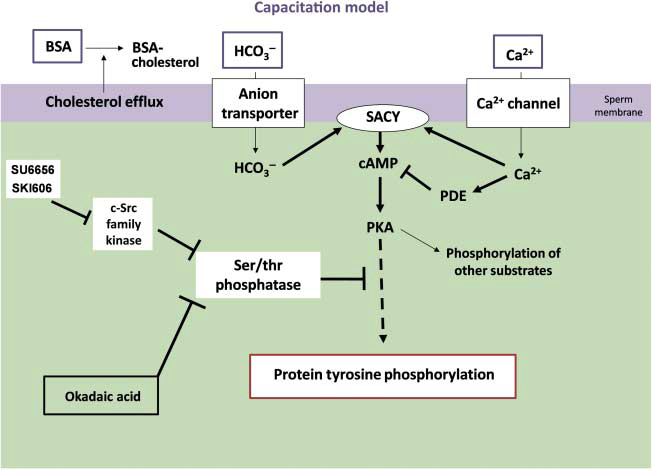 P4
CatSper1-4
HCO3- Konzentration: von einigen mM im Nebenhoden (Cauda) bis zum 25 mM im Ejakulat/weibliche Genitalwege
[Speaker Notes: Coy Reproduction 2012]
Kapazitation bedeutet bestimmte Veränderungen in der Zusammensetzung der Plasmamembran (Fluiditätsveränderung), im Membranpotential, der Proteinmodifikationen (Tyr-Phosphorylationen) der Spermien. Kapazitierte Spermien entstehen auch nach einer Inkubation in Pufferlösung. 

Beispiel: Albumin und Lipid transfer protein (LTP-1; in den weiblichen Genitalwegen nachweisbar)  binden sich ans Plasmamembran des Spermiums  entfernen Cholesterol aus Spermienmembran die Plasmamembran wird mehr fluid.
Transport der Spermien
Transport und Chemotaxis der Spermien
Transport: Spermien werden über die Gebärmutter in den Eileiter hauptsächlich passiv transportiert, also mit Hilfe der Muskelkontraktionen des Uterus zur Tuba uterina. Die Flimmerbewegung ist dabei nur wichtig, die Spermien in Suspension zu halten.
Chemotaxis: Spermienbewegeung ist gerichtet, und orientiert sich entsprechend dem chemischen Gradienten  eines Moleküls.
Sehr  große Bedeutung bei Seetieren (äußerer Befruchtung). Die Seeigel-Eier produzieren chemoattraktive Peptide (Resact ist 14 Aminosäuren (AA) groß), die artspezifizische chemotaktische Effekte ausüben.
Transport und Chemotaxis der Spermien
In den 60-er Jahren wurde die Follikelflüssigkeit der Säugetieren  als Chemoattraktant für Spermien nachgewiesen. Später wurden die effektiven Komponenten dieser Flüssigkeit identifiziert, wie z.B.:	Progesteron;	Atriales Natriuretische Faktor (28 AA; in sehr niedriger Konzentration: 0,7 nM; Seine Tertiärstruktur  ähnelt zum Resact).
Nur die kapazitierten Spermien zeigen positive Chemotaxis zur Eizelle.
Heute wissen wir, daß der Isthmus der Tuba eine Speicherstelle (Wartestelle) für Spermien ist, die kapazitierten Spermien werden von hier erst nach der Ovulation, d.h. unter dem Einfluß der chemoattraktiven Substanzen, zur Eizelle schwimmen.
Die Wirkung des Resact an Seeigelspermien.
20 ml aus einer 10 nM Resact-Lösung wurde an die Stelle um 7 Uhr eingetropft (pipettiert). Die Nummern sind Sekunden. Die kleinen weißen Kreise sind die herumschwimmenden Spermien. (Ein ganz ähnliches Bild sehen wir von den menschlichen Spermien plus ANF.)
0
20
40
90
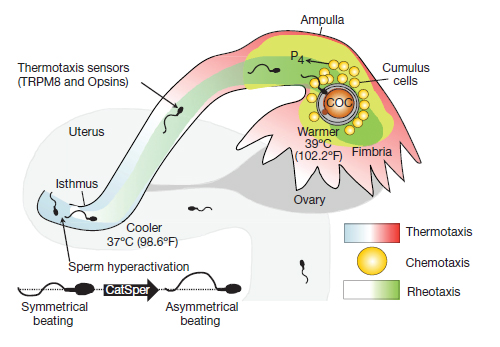 Hyperaktive Spemien
Kapazitation: in dem Eileiter (Isthmus)
Hyperaktivation der Spermien ist die Folge von Kapazitation
Während Kapazitation wird ein Ca-Kanal aktiviert: CatSper (1-4) im Geißelmembran (Hauptstück); erhöhte Ca-Konzentration ist für die Hyperaktivität verantwortlich. CatSper1 KO Maus: infertil!
Rheotaxis: Hyperaktive Spemien schwimmen gegen Strom (Schleimstrom des Eileiters, verursacht durch Flimmerbewegungen und Kontraktionen)
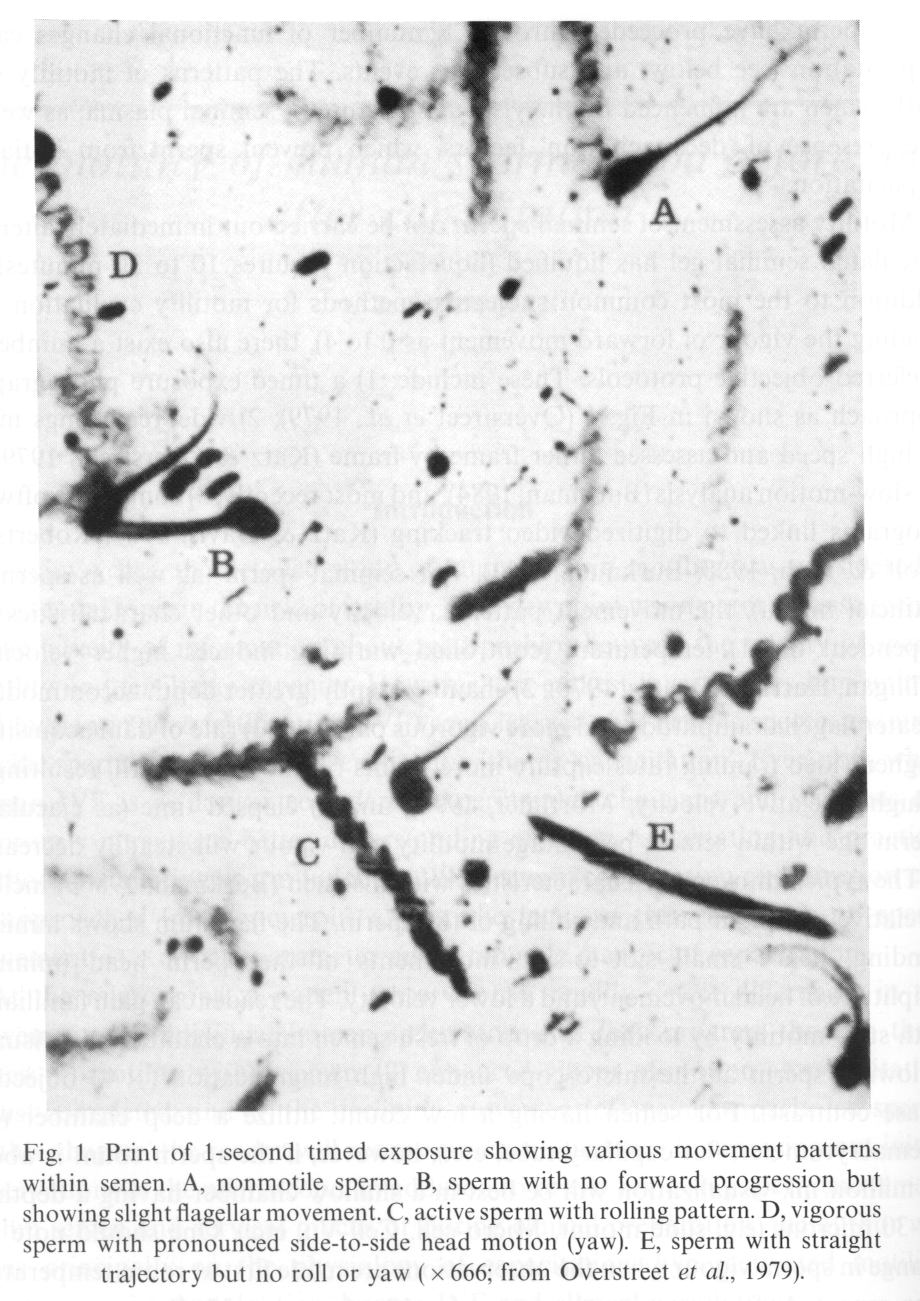 Kapazitierte Spermien werden hinsichtlich ihrer Bewegung hyperaktiv nach Begegnung mit diesen Chemoattraktanten
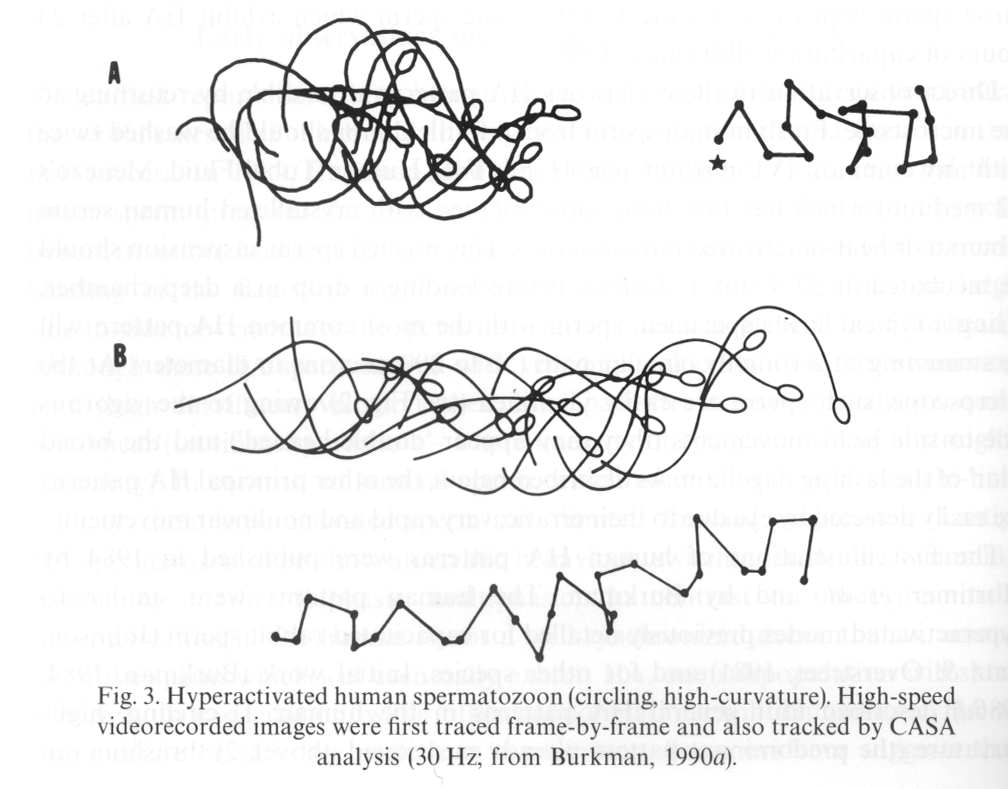 Tracings of video images and swimming tracks of 
activated (a) and 
hyperactivated (b) bull sperm. 
The tracings of sperm (below) represent three successive video images taken at 30 images/s. The swimming tracks (above) are shown as lines connecting the positions of the head/tail junctions on successive video frames (30/s) over a 1-s period.
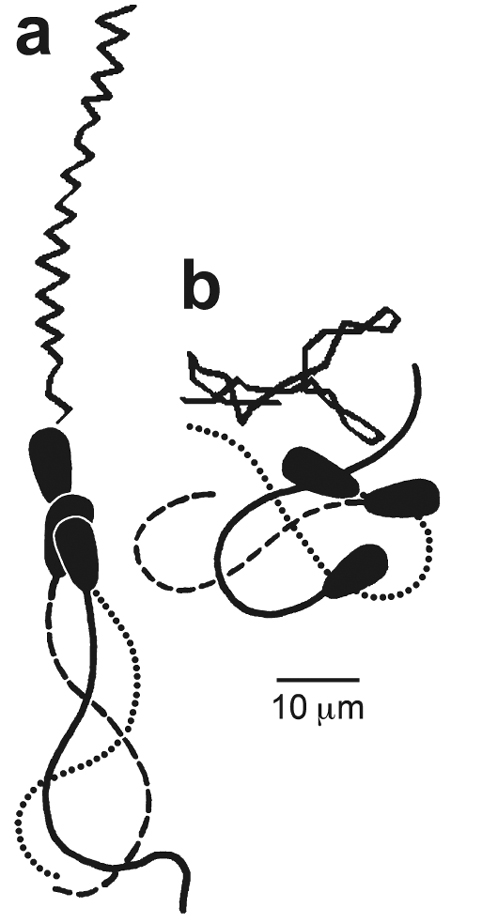 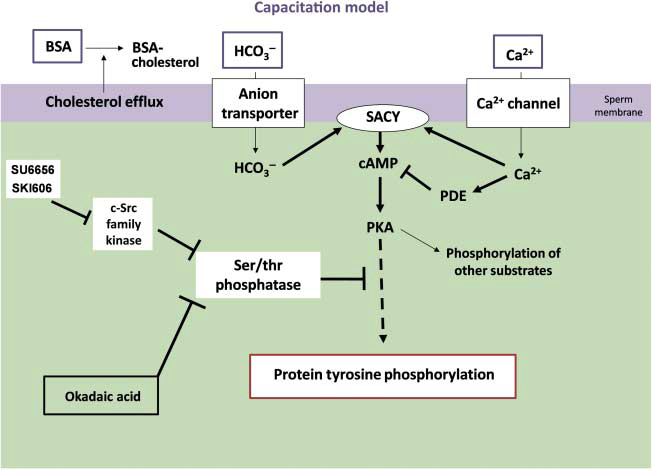 P4
CatSper1-4
HCO3- Konzentration: von einigen mM im Nebenhoden (Cauda) bis zum 25 mM im Ejakulat/weibliche Genitalwege
[Speaker Notes: Coy Reproduction 2012]
Thermotaxis: Transient receptor potential channel; TRPM8 und Opsin
thermales Gradient innerhalb des Eileters (viele Tierarten, Mensch); ein Temperaturunterschied von 0,01°C wird durch die Spermien detektiert
Chemotaxis: -P4 (Progesteron, produziert durch die OCC);-Chemokine-Rezeptoren (CCR1,5,6) in der Spermiummembran; Follikelflüssigkeit enthält CCL20 (Ligand für CCR6)
andere chemotaktoische Rezeptor-Ligand Paaren: -ANP (und seine Vorstufe: NPPA (Precursor A) in der Follikelflüssigkeit) und sein Rezeptor NP1 im Spemiumkopf; -AEA (Anandamid) in der Follikelflüssigkeit und Kannabinoidrezeptor CNR1 im Spermiumkopf
[Speaker Notes: Li, Endocrinology, 2017]
Chemotaxis durch P4 aus den Kumuluszellen
[Speaker Notes: Coy Reproduction 2012

Progesterone (P4) levels close to the fertilization location and its effect on sperm. 
Low P4 levels acting like a chemoattractant driving the sperm toward the oocyte. 
(B) High P4 levels secreted by cumulus cells induce acrosome reaction.]
Spermienreservoir in dem Isthmus der Tuba
Spermienreservoir „Isthmus”
Spermien werden im Isthmus an den Epithelzellen gebunden.
Nur die kapazitierte, hyperaktive Spermien können von den Epithelzellen sich ablösen.
Bindung: durch Oligosaccharid-Nebenketten der Annexinmolekülen an den Epithelzellen (Fukosen) und BSP1 in der Spermienmembran (bindet Fukose)
Ablösung der Spermien von den Epithelzellen ist nicht nur mechanisch (bedingt durch die Hyperaktivität der Spermien), sondern enzymatisch
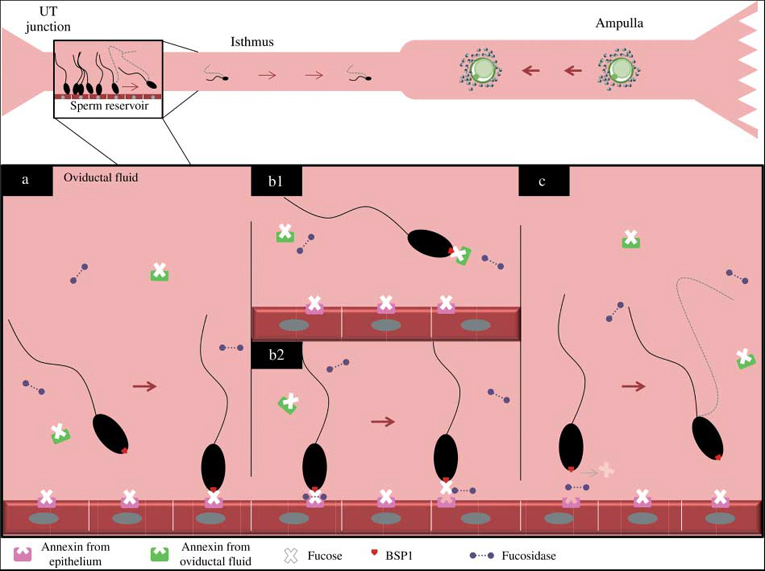 Annexin,
Fukosidase
Ovulation
[Speaker Notes: Coy Reproduction 2012
Mechanism for the sperm binding and releasing from the oviduct in the bovine model. (a) Sperm binding is mediated by lectin-like protein
as BSP1 present in the sperm plasma membrane that recognizes fucose contained in the annexin molecule bound to the epithelial cell membrane.
(b) Sperm binding to the oviduct could be modulated by two different mechanisms that can act at the same time. (b1) Annexin present in the
oviductal fluid compete for the BSP1 binding site present on the sperm. (b2) Fucosidase enzymes present in the oviductal fluid can remove fucose
residues contained in the annexin present in the oviductal epithelium. (c) These different mechanisms and the development of hyperactivative
motility allow the sperm release from the oviductal reservoir.]
https://youtu.be/T9_XkaXCXqc
https://youtu.be/1wRAHHrttYs
Die erste Erkennung der Eizelle
Bei Säugetieren versteht man unter der ersten Erkennung der Eizelle die spezifizische Erkennung der Proteinen der Zona pellucida durch Spermien.
Die menschliche Zona pellucida besteht aus den folgenden 4 Proteinen: ZP1 (70 kDa), ZP2 (80 kDa), ZP3 (83 kDa) und ZP4 (64 kDa).
ZP3 wird von den Rezeptoren (Zonarezeptoren) der  Zellmembran des Spermienkopfes erkannt. Dieses ZP3 ist stark glykosyliert (viele Oligosaccharidenseitenketten): das Peptidgerüst ist nur 44 kDa.
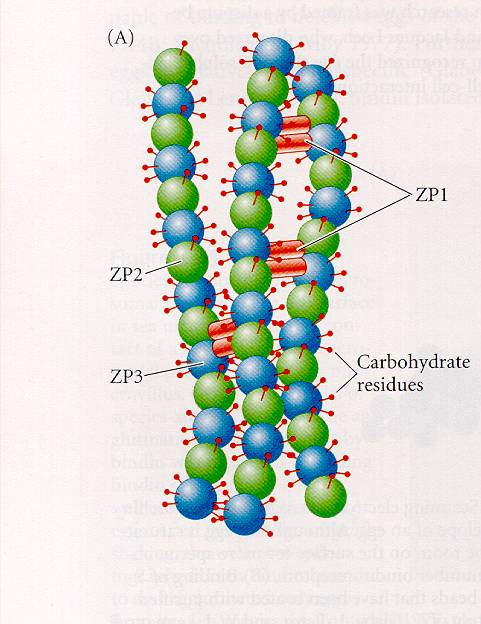 Zona pellucida Proteinen(Maus): 
ZP1 (200 kDa)
ZP2 (120 kDa)
ZP3 (83 kDa, daraus 44 kDa ist die Polipeptidkette, 
der Rest sind Kohlenhydrat-seitenketten: rote Trommelschlägern)
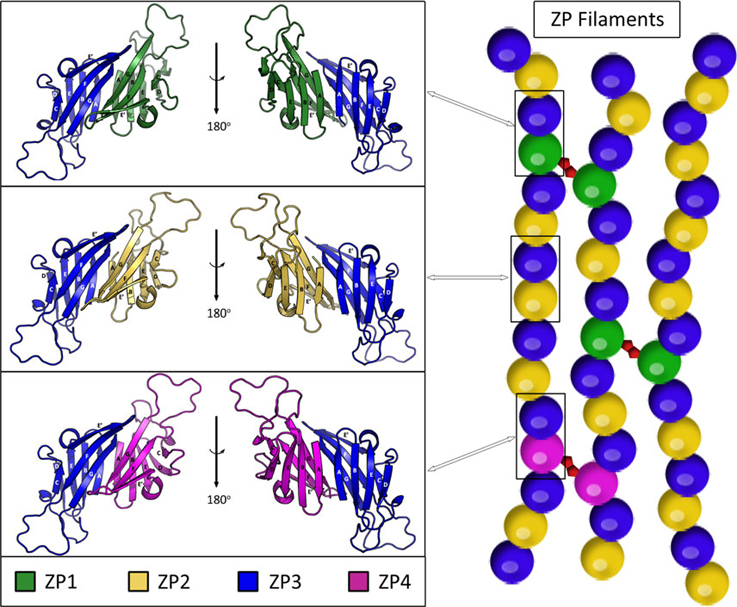 menschliche Zona pellucida
[Speaker Notes: Louros, FEBS Lett 2016
ZP filament interconnection may occur based on interactions between the N-terminal extensions or the trefoil domain of ZP1 or ZP4 (shown in red pentagons).]
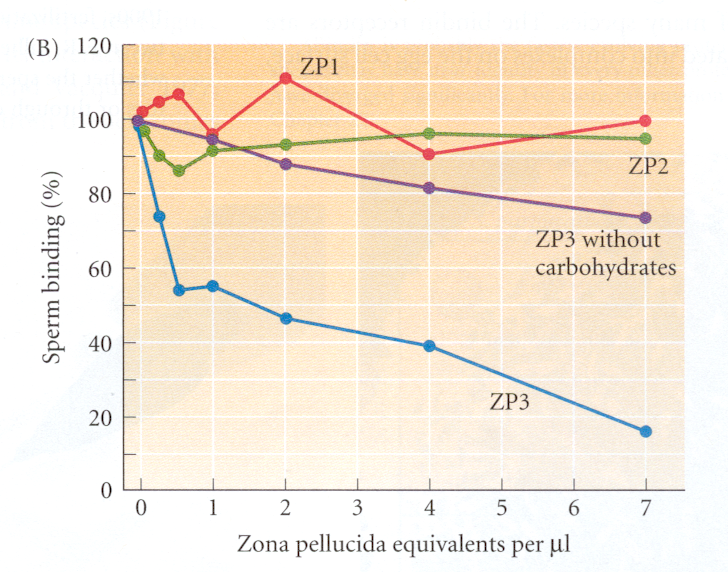 Gametenerkennung: weibliche Seite
Kompetitionsexperimente mit intakten und kapazitierten Spermien, plus Eizelle plus präparierten Zonaproteinen. Nur die ZP3 verhindert die Bindung der Spermien an der Eizelle.
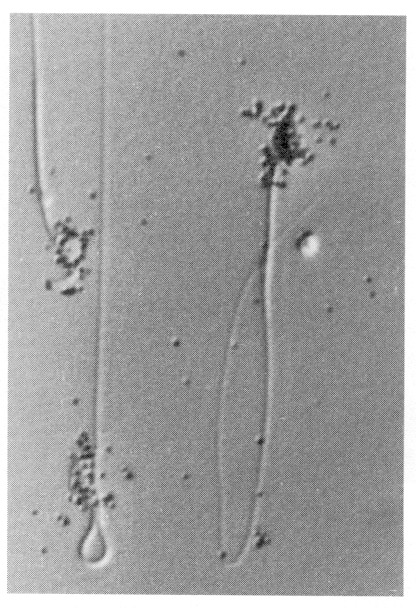 Gametenerkennung: weibliche Seite
Auspräpariertes und radioaktiv markiertes ZP3 bindet sich an den Spermienkopf (schwarze Körnchen des Fotoemulsion).
Gametenerkennung: männliche Seite
Es sind mindestens 15 Kandidaten (Membranproteinen) als Zonarezeptoren im Spermienkopf bekannt (Mäuse),        die bedeutendesten sind:	 - sp56 (Verkürzung:Spermien Protein 56.000 Molekulargewicht)		 - Galaktosyl Transferase; 	 - p95 zona receptor Tyr kinase
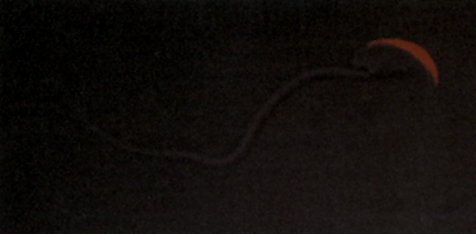 Immunofluoreszente Färbung des Spermienkopfes mit anti-sp56 spezifizischen Antikörper (rotes Signal).
Gametenerkennung: männliche Seite 
Die Galactosyl Tranferase- Geschichte
Galaktosyl Transferase: ein Enzym (60 kDa) welches eine Galaktose an Oligosaccharidenketten bindet (N-acetyl glucosamine-galactosyl transferase).
Dieses Enzym ist ein integriertes Membranprotein im Spermienkopf.
Dieses Enzym erkennt spezifisch nur das ZP3 (bzw. dessen Oligosaccharidenseitenkette).
Das Enzym katalysiert die Übertragung einer aktivierten Galaktose (UDP-Galaktose) an  N-acetyl-glykoseamine des ZP3,
aber aktivierte Galaktose ist nie anwesen in weiblichen Genitalwegen. 
Das Enzym bleibt mit dem ZP3 verbunden, so fixiert es Spermien an der  Zona.
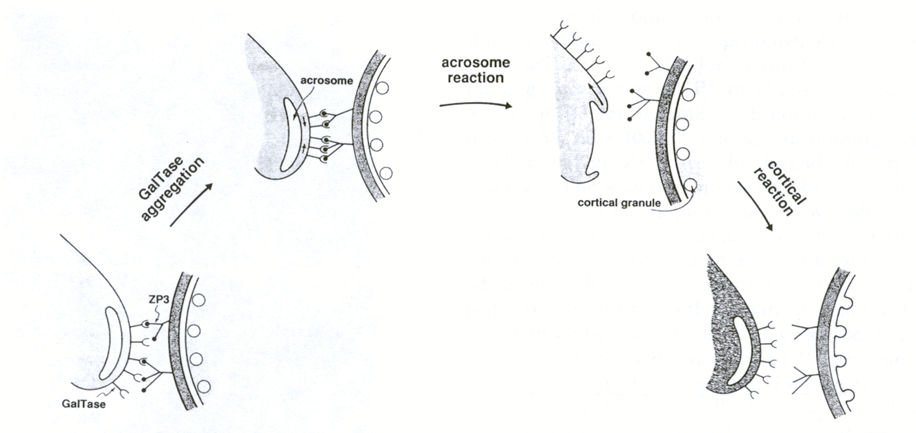 Das Schema der Funktion der GalTase
Spermienkopf
Wenn z.B. radioaktiv markierte UDP-Galaktose zur Suspension intakter Spermien plus einer Eizelle zugegeben wird, bleiben die Spermien nicht an die Eizelle gebunden (sondern trennen sich von der Eizelle rasch ab), und ZP3 der Zona pellucida wird radioaktiv markiert.
Fast alle biochemische Ergebnisse über Zona-Bindung zeigte sich als falsch, wenn die Forscher haben es begonnen, KO-Tieren zu benutzen
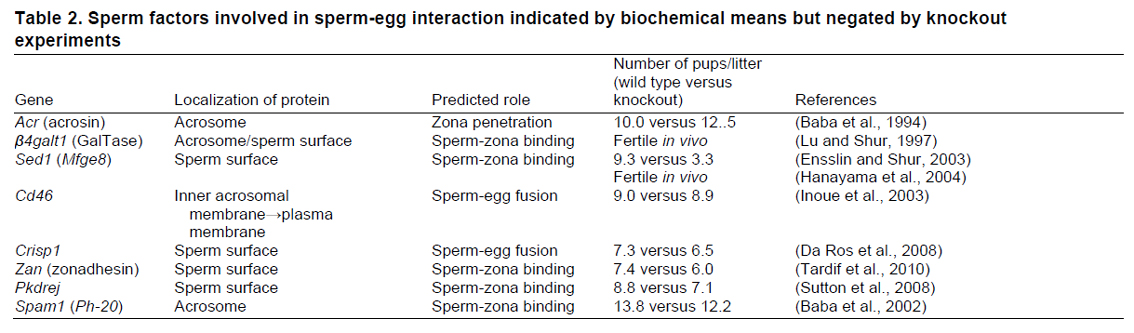 alle frühere Ergebnisse: IVF in Petrischale mit gereingten Spermien und frischen Oozyten (mit Kumuluszellen)
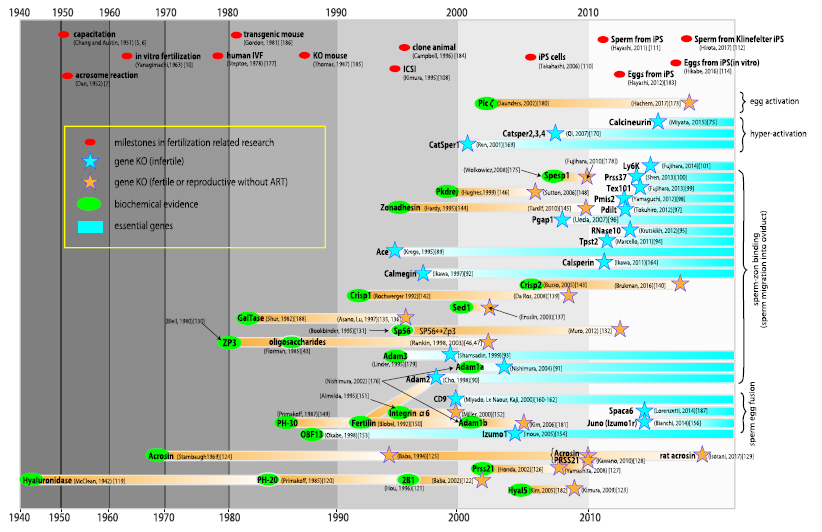 Akrosomenreaktion (AR)
Die Erkennung der Zona bedeutet nicht nur die Bindung der Spermien, sondern ist verantwortlich für das folgende Ereignis: für Akrosomenreaktion.
Kreuzbindungen (cross linking) der Zonarezeptoren des Spermienkopfes aktivieren die Exozytose der Akrosome.
Übertragen des Signals (signal transduction): der zytoplasmatische Anteil des Rezeptors aktiviert andere (im Zytoplasma vorhandene) Proteine. Diese Aktivierungs-kaskade endet in Erhöhung der zytoplasmatischen Ca-Ionen Konzentration [Ca2+]i.
Die erhöhte [Ca2+]i ist verantwortlich für die Exozytose der Akrosomenvesikeln (SNARE Proteine!).
Akrosomenreaktion
Kreuzbindung kann man mit bivalenten (zwei Bindungsstelle besitzenden) Antikörpern hervorrufen, die z.B. GalTase spezifisch sind. Das ergibt die  Akrosomenreaktion ohne Eizelle.
Akrosomenreaktion kann man ohne die Eizelle oder Antikörper hervorrufen, mit Hilfe von Molekülen, die das [Ca2+]i  erhöhen (Ca-Ionophoren, wie A23187).
Während der Akrosomenreaktion werden die verschiedenen Enzymen aus den Akrosomen freigesetzt. Mit diesen Enzymen „verdaut” das Spermium einen Kanal für sich.
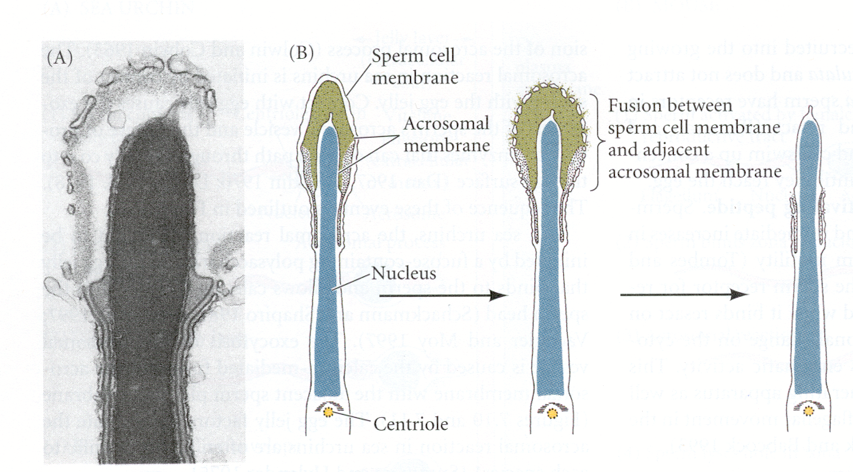 Das Schema und TEM Aufnahme der Akrosomenreaktion
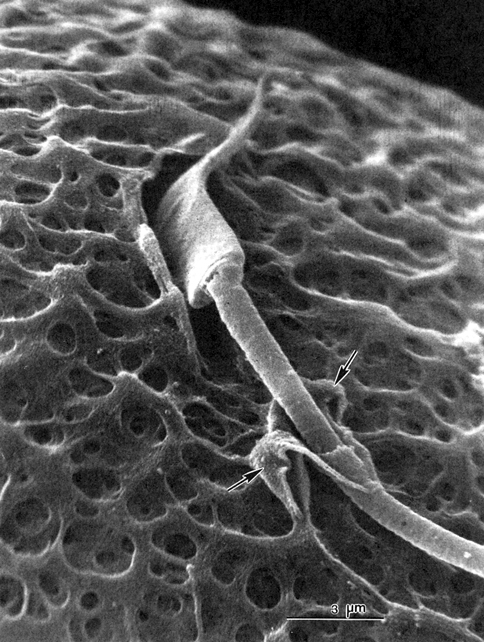 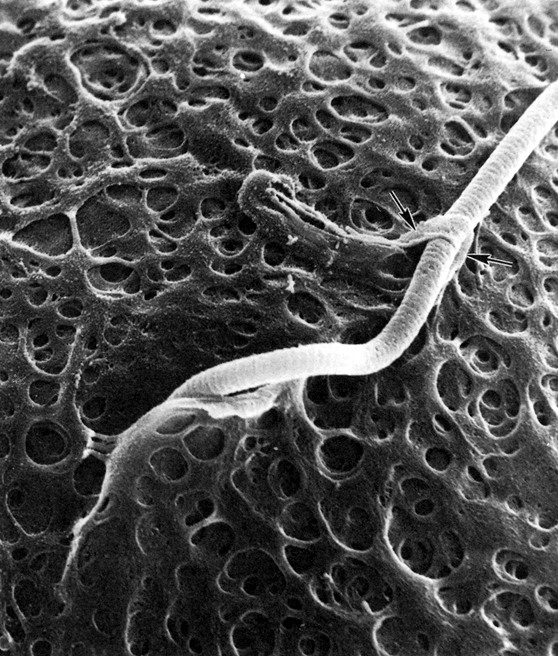 Die wichtigsten Ereignisse der Befruchtung - chronologisch angesehen: entsprechend der neueren Ergebnissen

1. Ovulation der Eizelle aus dem Ovar
2. Ejakulation, dann Kapazitation und Chemotaxis der Spermien;
3. Akrosomenreaktion (AR);
4.Erste Erkennung: die Erkennung der Hülle der Eizelle vom Spermium und Bindung an der Zona pellucida (ZP2);
5. Zweite Erkennung und Fusion der Gameten;
6. Verhinderung der Polyspermie (CGR);
[Speaker Notes: Coy Reproduction 2012

Progesterone (P4) levels close to the fertilization location and its effect on sperm. 
Low P4 levels acting like a chemoattractant driving the sperm toward the oocyte. 
(B) High P4 levels secreted by cumulus cells induce acrosome reaction.]
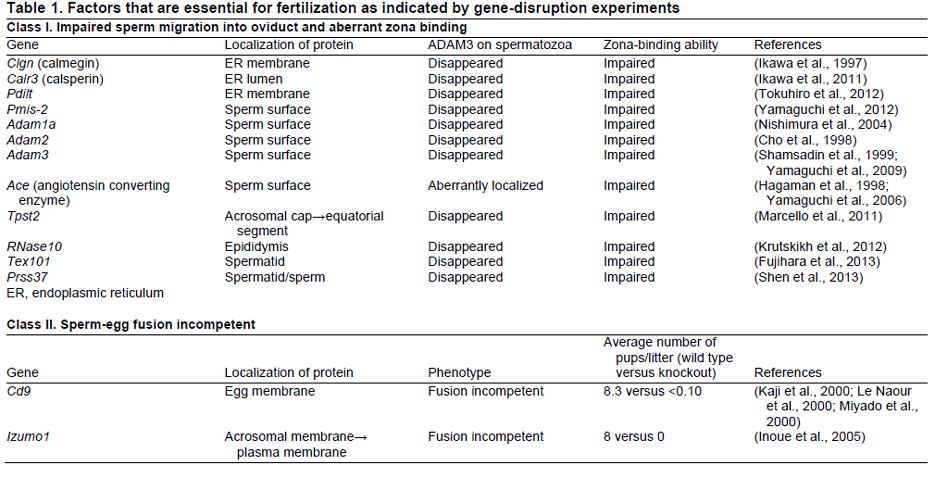 [Speaker Notes: Okabe Development 2013]
Zona-Erkennung
Heute: nicht mehr das ZP3 (mit seinen Oligosaccharidketten)
sondern ZP2 spielt eine Rolle bei der Anbindung der AR-Spermien
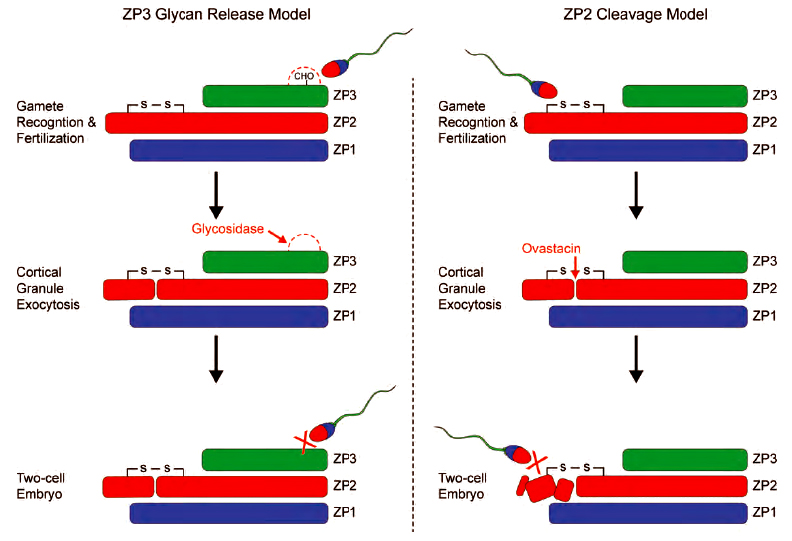 [Speaker Notes: Avella Mol Hum  Reprod 2013]
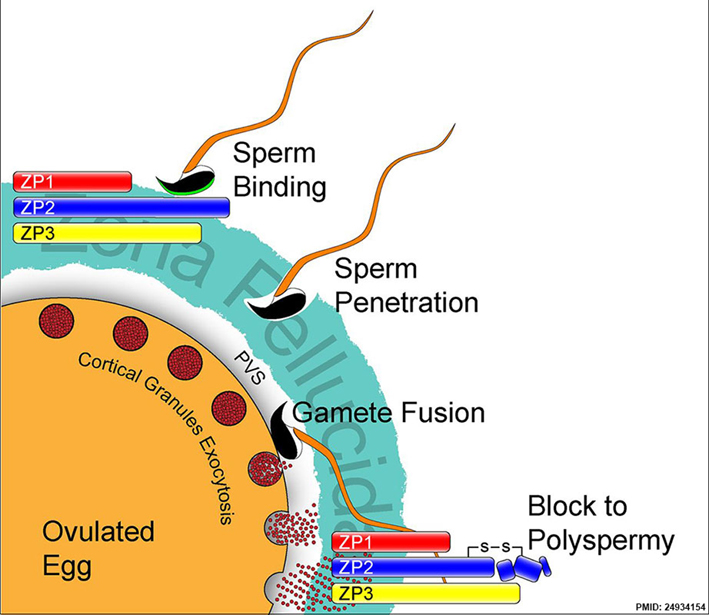 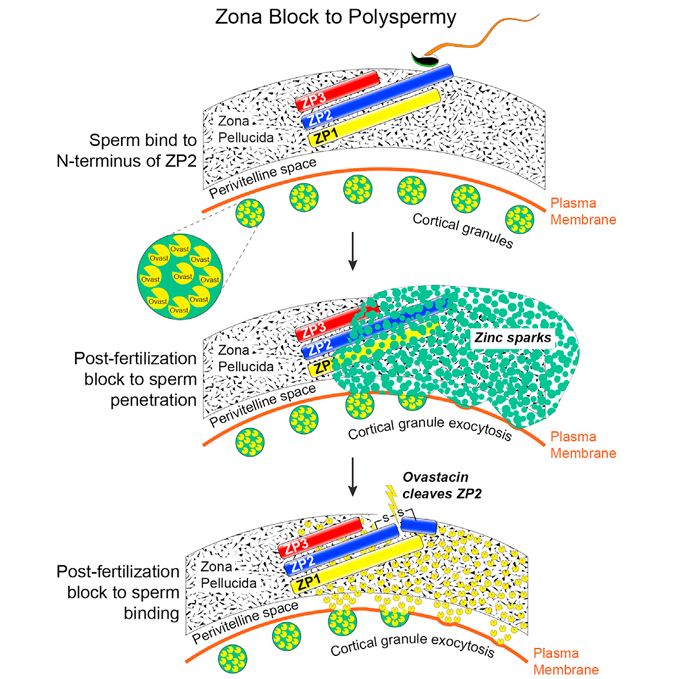 [Speaker Notes: Tokuhiro, Dev Cell 2018]
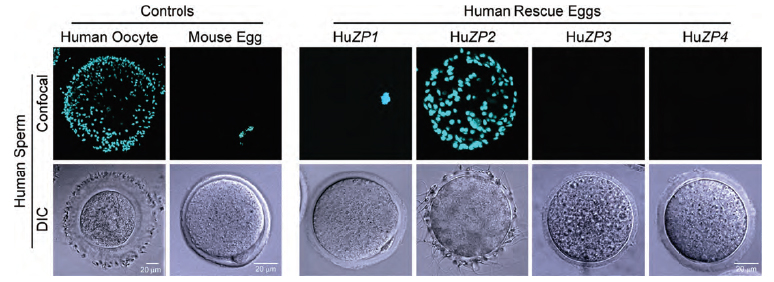 Human sperm bind to transgenic mice expressing human ZP2 in the ZP. Confocal and differential interference contrast images of capacitated human sperm binding to the ZP of mice expressing human ZP1, human ZP2, human ZP3 or human ZP4, in the absence of the corresponding mouse protein. Human oocytes and mouse eggs serve as positive and negative controls, respectively. Modified from ref. Baibakov et al. (2012).
[Speaker Notes: Avella, Mol Hum Reprod, 2013]
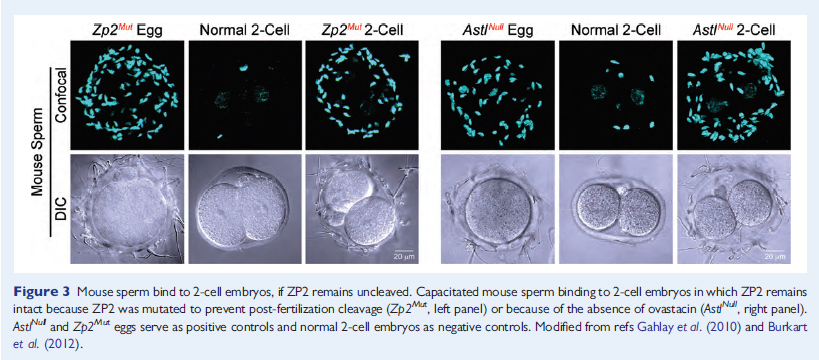 [Speaker Notes: Avella, Mol Hum Reprod, 2013]
Zweite Erkennung der Eizelle und Zellfusion
Gleich nachdem das erste Spermium die Zona penetriert hat, bildet es direkten Kontakt mit der Zellmembran der Eizelle, in dem perivitellinalen Spaltraum.
Dieser Kontakt benötigt wieder Rezeptoren/Liganden: Izumo Proteine der Spermiummembran und CD9 in der Eizellemembran.
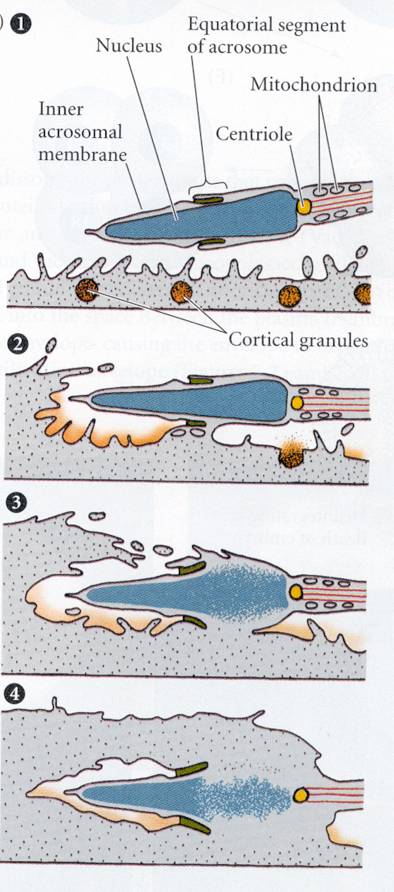 Die Erkennung der Eizellemembran und die Fusion.
Nach der Fusion werden die kortikalen Körnchen der Eizelle durch Exozytose abgegeben.
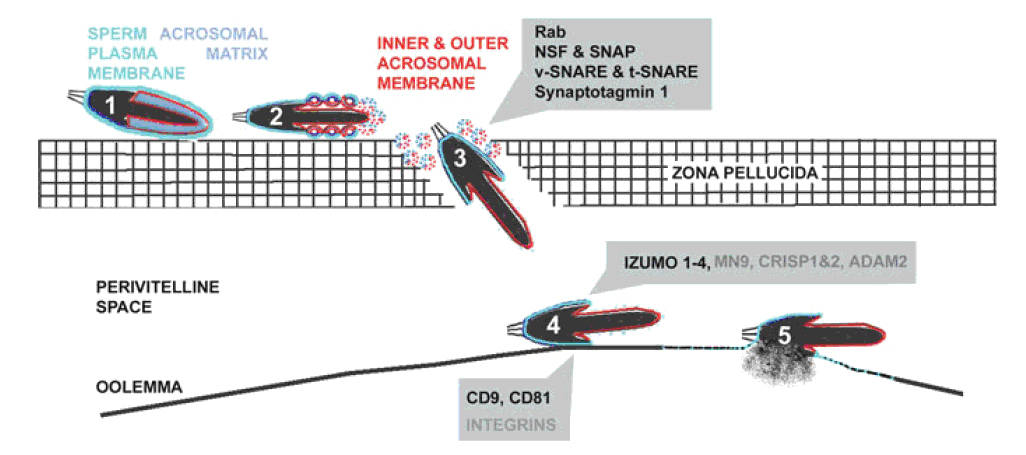 Nach den neueren Ergebnissen, das transmembrane Protein (Tetraspannin) CD9 der Eizellenmembran und das transmembrane Protein Izumo der Spermiummembran sind unerlässlich für Befruchtung. Transgenetische (knock out, KO) Mause, die keine CD9 (in der Eizelle) oder Izumo (im Spermium) haben, sind unfertile: Akrosomenreaktion ist in Ordnung, aber dann kann das Spermium keine Fusion mit der Eizelle machen und er stirbt zwischen der Zona und der Eizellmembran.
Introducing the Concept of a Fertilization Synapse
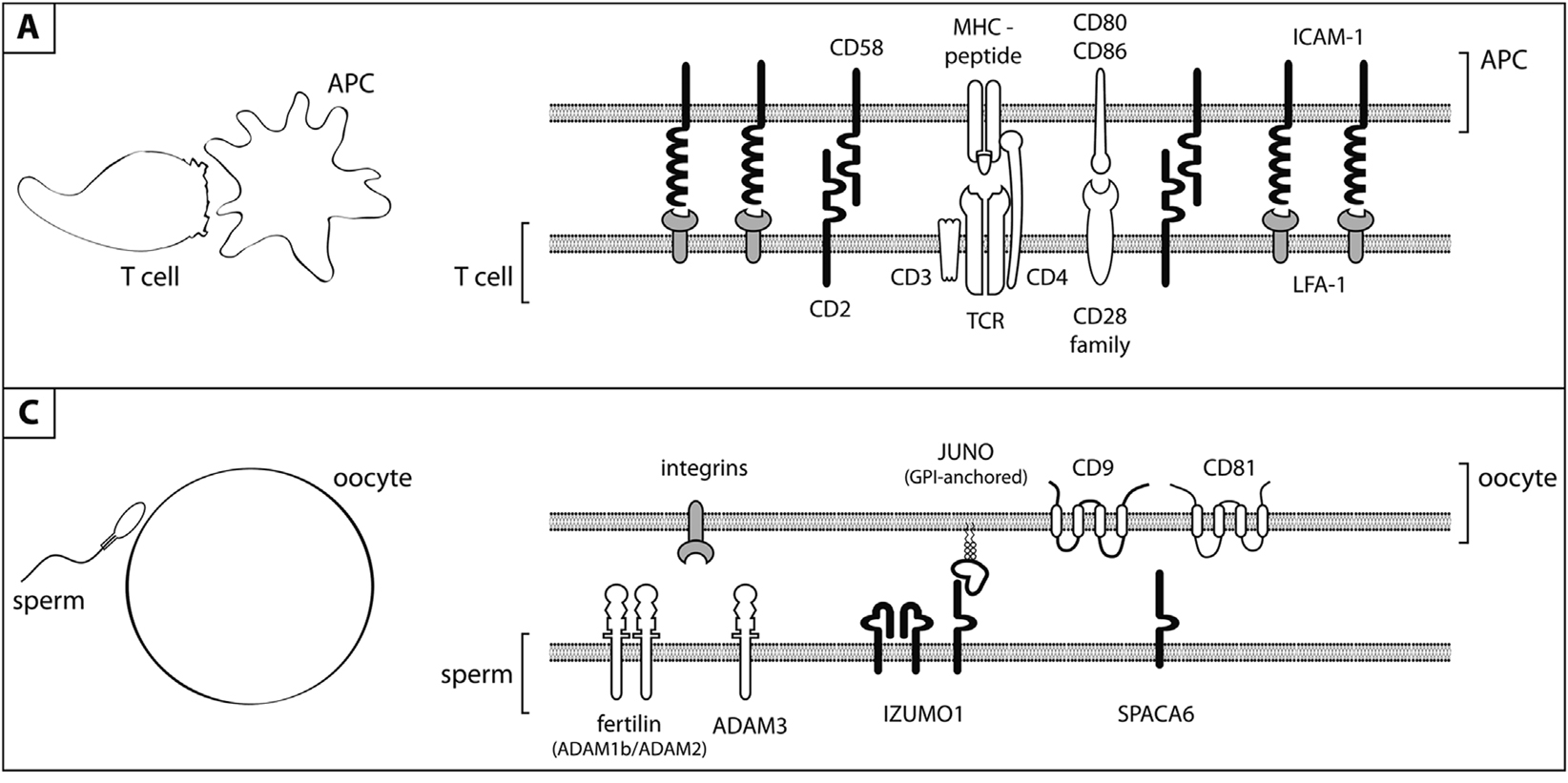 [Speaker Notes: Krachunas Mol Reprod Dev 2016]
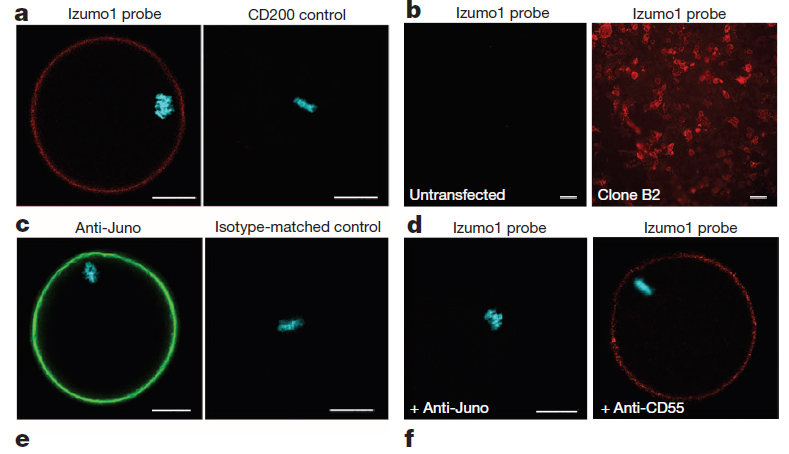 a, An avid recombinant Izumo1 protein, but not a control, binds the oolemma. 
b, Izumo1 binds HEK293 cells transfected with a Juno cDNA (clone B2), but not untransfected controls. 
c, Juno is highly expressed on the oolemma of unfertilized eggs. 
d, Preincubation of eggs with an anti-Juno, but not an anti-CD55 control antibody, blocked binding of recombinant Izumo1 protein.
[Speaker Notes: Bianchi Nature 2014
Figure 1 | Juno is the GPI-anchored oocyte surface receptor for Izumo1. 
a, An avid recombinant Izumo1 protein, but not a control, binds the oolemma. 

b, Izumo1 binds HEK293 cells transfected with a Juno cDNA (clone B2), but not untransfected controls. 

c, Juno is highly expressed on the oolemma of unfertilized eggs. 

d, Preincubation of eggs with an anti-Juno, but not an anti-CD55 control antibody, blocked binding of recombinant Izumo1 protein.

e, f, Cell-surface Juno was lost after treatment with PIPLC on Juno-transfected HEK293 cells (e) or eggs (f). Images are single optical sections of unfertilized mouse metaphase II eggs; 

scale bars, 20 mikron in a, c, d, f; and 10 mikron in b.]
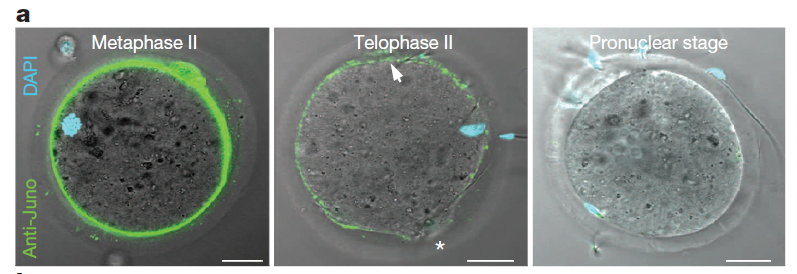 Juno is rapidly shed from the oolemma of normally fertilized eggs, but not ICSI-fertilized or parthenogenetically activated eggs.
a, Cell-surface Juno rapidly becomes undetectable after fertilization. Juno (green) is expressed on ovulated metaphase II eggs, but is barely evident at telophase II and undetectable on pronuclear-stage zygotes. Arrow and asterisk indicate sites of first and second polar body extrusion, respectively; chromosomes are not within the plane of focus.
[Speaker Notes: Bianchi Nature 2014

Figure 4 | Juno is rapidly shed from the oolemma of normally fertilized eggs, but not ICSI-fertilized or parthenogenetically activated eggs.


a, Cell-surface Juno rapidly becomes undetectable after fertilization. Juno (green) is expressed on ovulated metaphase II eggs, but is barely evident at telophase II and undetectable on pronuclear-stage zygotes. Arrow and asterisk indicate sites of first and second polar body extrusion, respectively; chromosomes are not within the plane of focus.

bars represent 20 mikrometer (a, c).]
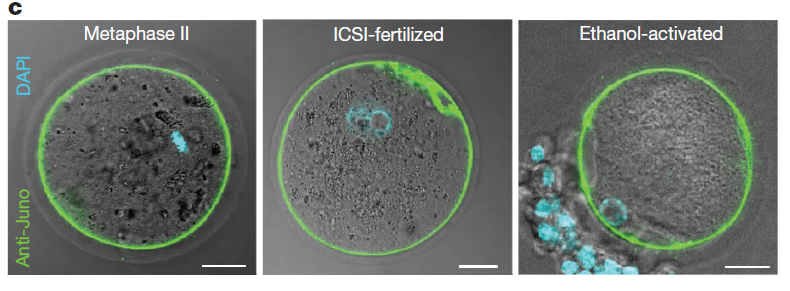 c, Eggs fertilized by ICSI or parthenogenetically activated retain oolemmal Juno staining until at least the pronuclear stage, as shown. Nuclei/pronuclei were visualized with DAPI (blue). Images show representative eggs from three independent experiments.
[Speaker Notes: Bianchi Nature 2014

c, Eggs fertilized by ICSI or parthenogenetically activated retain oolemmal Juno staining until at least the pronuclear stage, as shown. Nuclei/pronuclei were visualized with DAPI (blue). Images show representative eggs from three independent experiments. Scale


bars represent 20 mikrometer (a, c).]
In der Eizelle spielen die CD9 Membranproteine eine wichtige Rolle: die CD9 -/- (KO) weibliche Maus (hier wurde die CD9 Gene zugrunde gerichtet) sind unfertile. (Die Befruchtung solcher Eizelle: die Spermien sind normal und befruchtungsfähig; die Akrosomenreaktion ist normal, aber der Zellkontakt zwischen Spermium und Eizelle ist gestört, deswegen findet  die Fusion der Zellmembranen nicht statt!)
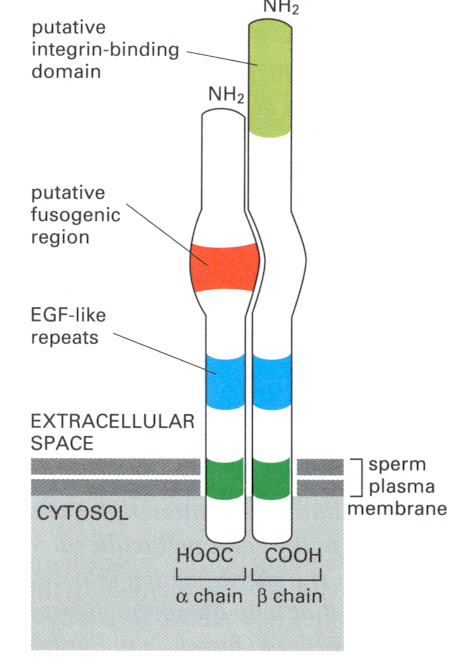 Nach früherer Auffassung wird die Zellfusion durch die Fertilinmoleküle vermittelt. Dieses integriertes Membranprotein liegt postäquatorial (wird nicht während Akrosomenreaktion abgelöst).
Proteinstruktur der Fertilinmoleküle (oder PH-30 Moleküle) der Maus.
Die vermutliche Fusionsregion ist mit rot markiert. Dieser Peptidanteil (Domain) ist für die Verschmelzung der Spermium- und Eizellenmembran verantwortlich. 
Er besteht aus hydrophoben AS-Resten.
Membranfusionen

Fertilisation: Zellfusion zwischen Zellmembranen von Spermium und Eizelle 

Zellfusion zwischen Zellen; während normaler Entwicklung (Fertilisation, Synzytiotrophoblast-Fusion, Myoblast Fusion) oder im adult Lebewesen (wie Osteoklast-Fusion) 

virale Fusion (HIV, Influenza, Rhinovirus) zwischen Zellen und Viren; diese war die erste, zellbiologisch studierte Zellfusion (zwischen Envelop des Virus und der Zellmembran der Gastzelle)
intrazelluläre Membranfusion: zwischen Vesikeln und Zielorganellen, wie rER, Golgi, Zellmembran: SNARE)
[Speaker Notes: Vignery J Exp Pathol 2000]
Fusionspeptid
Vignery J Exp Pathol 2000:
Transmembrandomäne
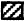 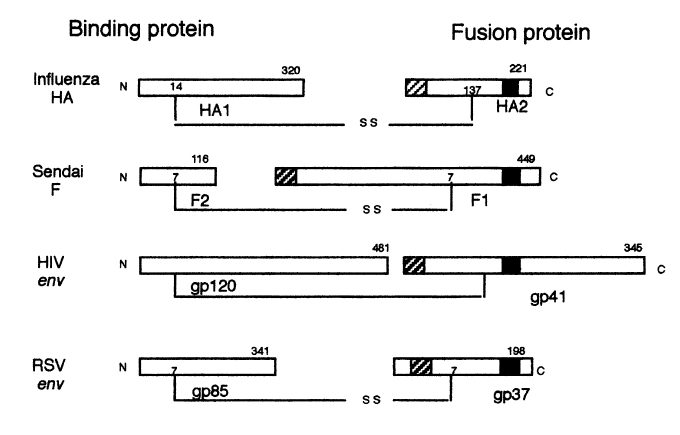 gleichzeitig: Ligand-Rezeptor
HA1: bindet zur Syalsäure-Residuen der Gatzellemembran;
gp120 an CD4 der T Zellmembran
[Speaker Notes: Vignery J Exp Pathol 2000;

Subunit organization of the fusion glycoproteins of influenza Sendai, human immunodeficiency, and Rous Sarcoma viruses. Hatched boxes represent fusion peptides, filled black boxes represent transmembrane domains.]
interzelluläre Fusion:

momentan viele Unsicherheiten!!! 

Spermium-Oozyt: Fertilin; nicht bestätigt durch KO Tiere!
Myoblast: Meltrin; nicht bestätigt durch KO Tiere!

Cyto- und Syntitiotrophoblast: Syncytins
[Speaker Notes: Weber, Cell, 1998]
IZUMO-1 und JUNO
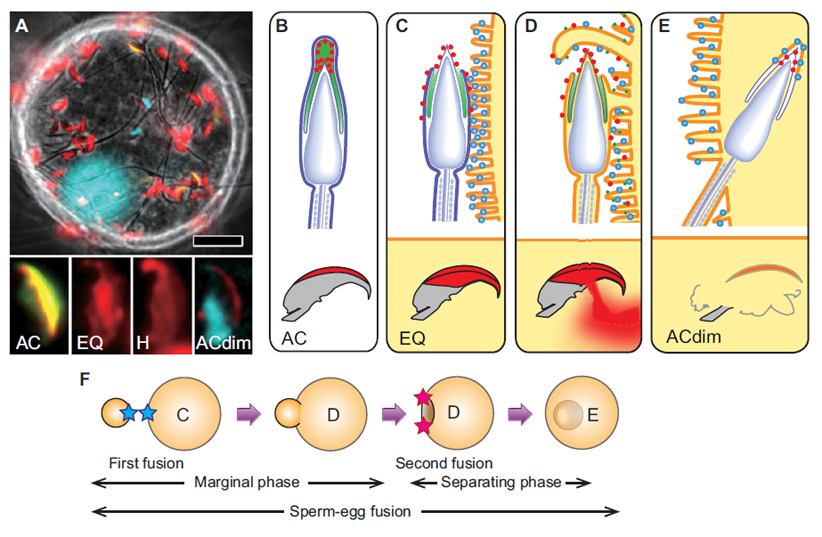 [Speaker Notes: Okabe Development 2013]
Two distinct fusion steps in sperm-egg fusion. (A)When zona-free eggs are mixed with spermatozoa expressing mCherry-tagged IZUMO1 (red), various patterns of IZUMO1 localization are observed: acrosomal cap (AC), equatorial (EQ) or head (H), and dim AC (ACdim). Note that the color in the AC appears yellow in A owing to the existence of acrosomal GFP. EQ or H patterns are evident pre-fusion, whereas the ACdim pattern is seen in the fused spermatozoa, indicated by Hoechst staining (blue). (B-F)The dynamic movement of IZUMO1 (red circles and red fill) at the time of sperm-egg fusion, as determined by live imaging (Satouh et al., 2012), is illustrated. CD9 is represented by blue circles. The top panels represent cross sections and the bottom panels show top views of spermatozoa. Intact spermatozoa (B) show an AC pattern. Fusion-competent spermatozoa (C) exhibit an EQ pattern of IZUMO1 and initiate interaction with eggs (yellow). Once fusion starts (D), the IZUMO1 on spermatozoa spreads out from the spermatozoa to the egg plasma membrane. However, IZUMO1 on the inner acrosomal membrane remains on spermatozoa. Acrosome-reacted spermatozoa (E) have a complicatedly invaginated structure, but after fusion the sperm plasma membrane unites with that of the egg and forms a single plane including the tail part of the membrane. However, the inner acrosomal membrane area containing IZUMO1 is detached from the original fusion plane (E) and forms an independent membrane structure, giving rise to the ACdim pattern. (F)The fertilization process can be separated into two phases: (1) a marginal phase (C to D); and (2) a separating phase (D to E). The former can be described as the first fusion event, shown here as a standard cell-cell fusion event using blue stars as fusion focal points. The latter, which can be separated from the first fusion event, has an endocytotic aspect and a different topological characteristic from the first fusion (fusion sites are indicated with red stars).
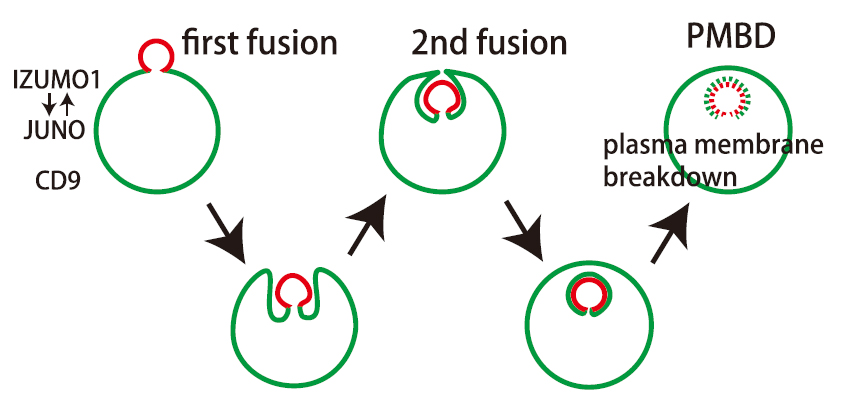 [Speaker Notes: Okabe Biol Reprod 2018]
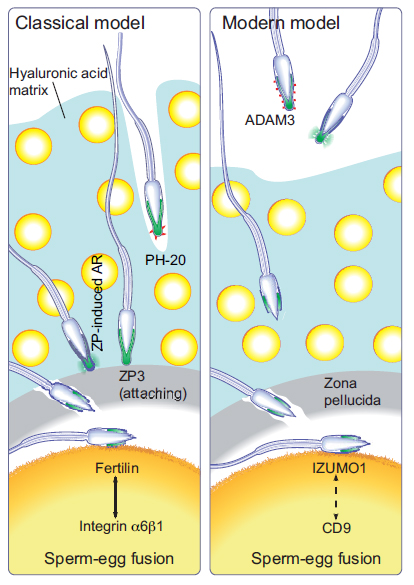 [Speaker Notes: Okabe Development 2013]
Exozytose der Rindenkörnchen der Eizelle: die Verhinderung der Polyspermie
Rindenkörnchen (CG): 4-5000 pro Eizelle. 0,5-1 mm Durchmesser. 
Exozytose der Rindenkörnchen (cortical granule reaction CGR) bedeutet, daß alle Körnchen (aus ganzer Eizelle) blitzartig (in einigen Sekunden) nach der Penetration des ersten Spermiums abgeben werden.
Die CG entälten viele Enzyme. Die Glykosidasen (am besten bekannt: b-Hexoseaminidase) modifizieren die Oligosaccharidseitenketten der Zonaproteinen (ZP3): weitere Akrosomereaktionen (anderer Spermien) sind nicht mehr möglich. Eine Peroxidase (Ovoperoxidase) verhärtet die Zona (zona hardening).
Heute ist das wichtigste Enzym: Ovastacin: spaltet ZP2 (bestätigt durch KO Tierexperimente!).
Zusammenfassend: die Exozytose verhindert Polyspermie. (Seeigel: fast and slow block to polyspermy; Veränderung des Membranpotentials und dann CGR.)
CGR: hier spielt auch die Erhöhung des [Ca2+]i der Eizelle eine entscheidende Rolle (Kalzium-Welle).
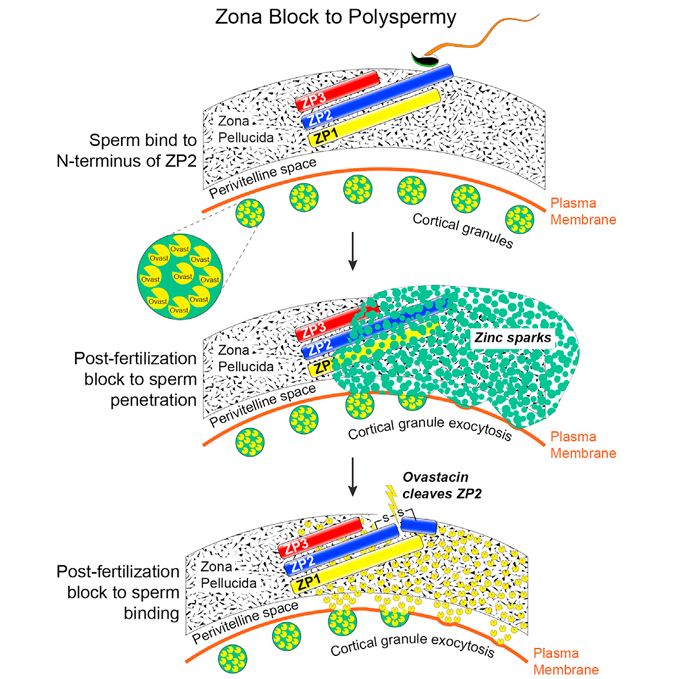 [Speaker Notes: Tokuhiro, Dev Cell 2018]
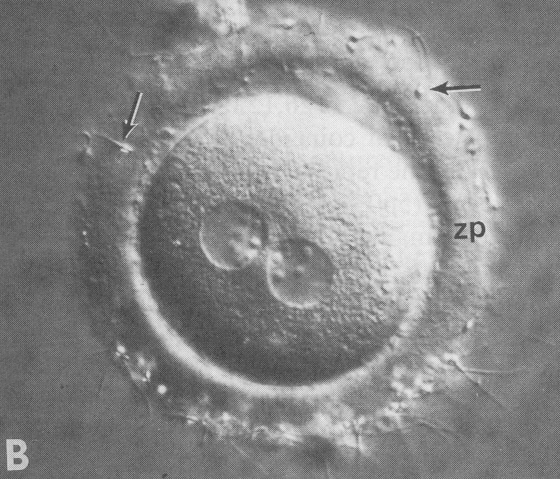 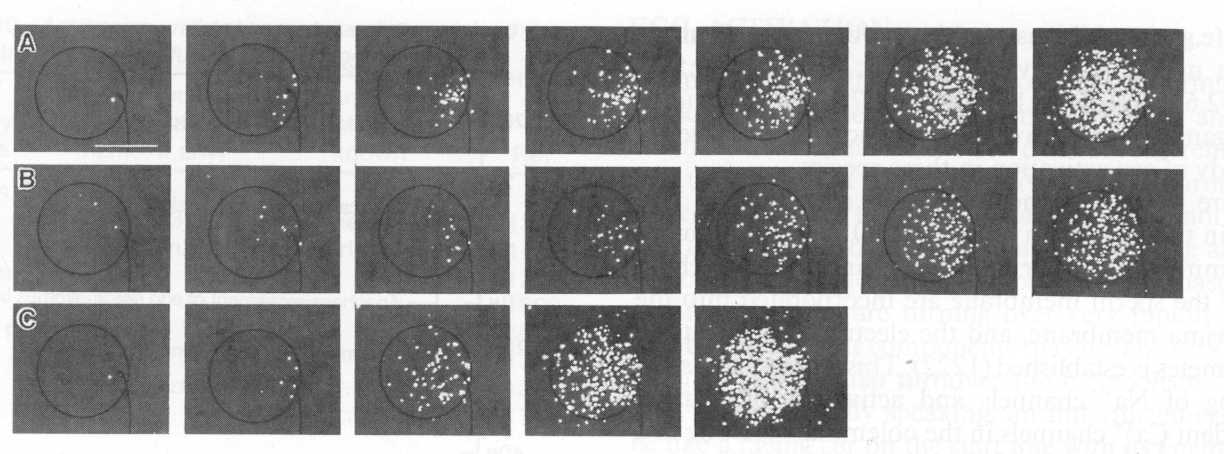 0 Sek.
3 Sek.
Zeit
Die Kalziumwelle in drei Eizellen (A, B, C; in vivo Färbung mit Aeqorin). Die ersten fluoreszenten Punkte (links) zeigen die Eintrittsstelle des Spermiums.
Cai-Oszillation in der befruchteten Eizellen
In all species examined up to date, the earliest signalling event in the activation of an egg by a sperm is a large transient increase in the level of intracellular-free calcium (Ca2+) concentration [1–3].
In many non-mammalian species (such as frogs and sea urchins), the Ca2+ increase entails a single rise (one spike). Contrastingly, in mammals and ascidians, the Ca2+ signal is delivered as a prolonged sequence of repetitive Ca2+ transients, known as Ca2+ oscillations, that start soon after gamete fusion, persisting for several hours and beyond the completion of meiosis.
The frequency and duration of Ca2+ oscillations appears to be relatively species-specific, ranging from every 2 min to every hour.
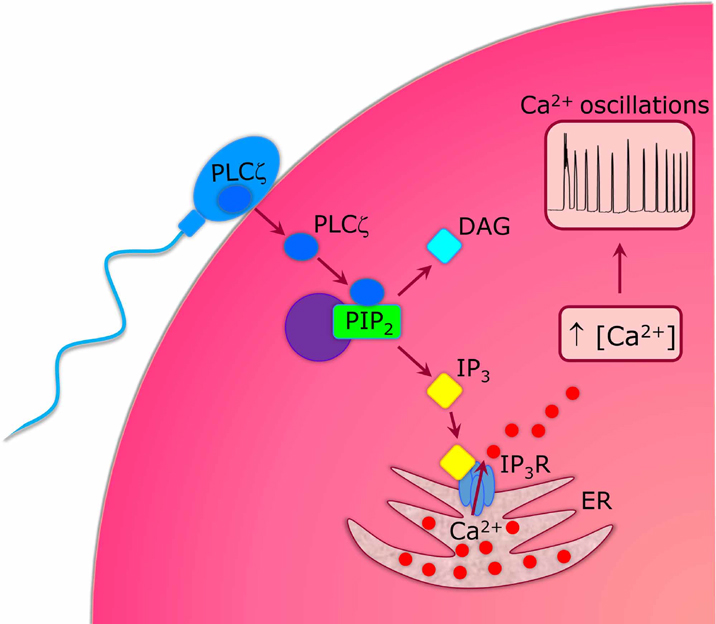 [Speaker Notes: Nomikos, Biochem J 2017]
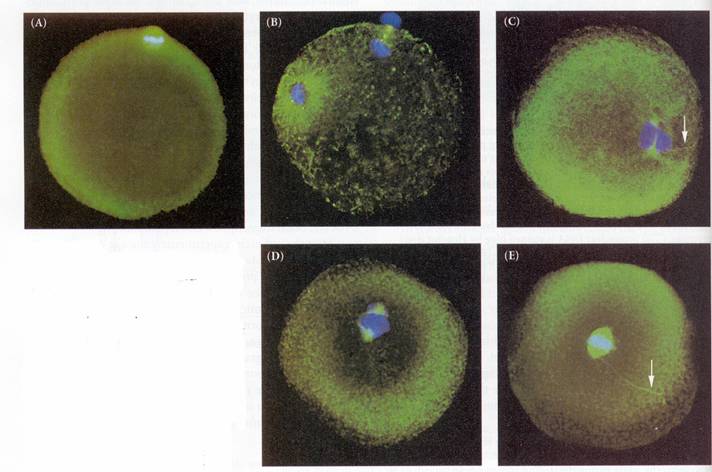 Fluorescent Färbung: blaue Farbe: DNS; grüne Farbe: Mikrotubuli.
A: die erste meiotische Teilung vor der Ovulation (nur Eizelle).
B: Eintritt des Spermiums (links) und der Schluß der 2. meiotischen Teilung (oben).
C-E: Die Vereinigung der weiblichen und männlichen Pronuclei während der ersten Mitose.
Vereinigung des mütterlichen und väterlichen genetischen Material
Dual-spindle formation in zygotes keeps parental genomes apart in early mammalian embryos
Reichmann et al., Science 361, 189–193 (2018)
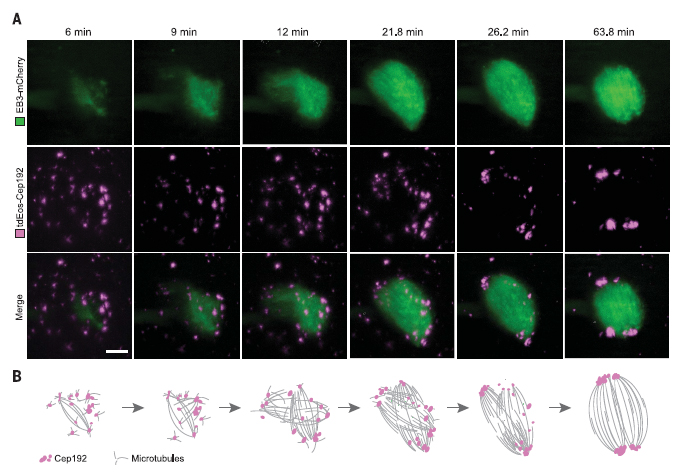